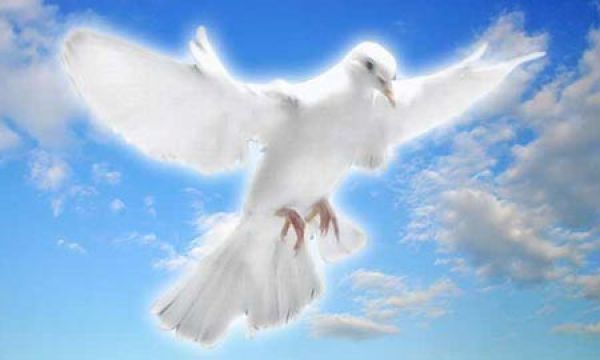 Проект “ Добрі справи , щоб навколо нас панували дружба й доброта ”
                            Група “Соняшник”
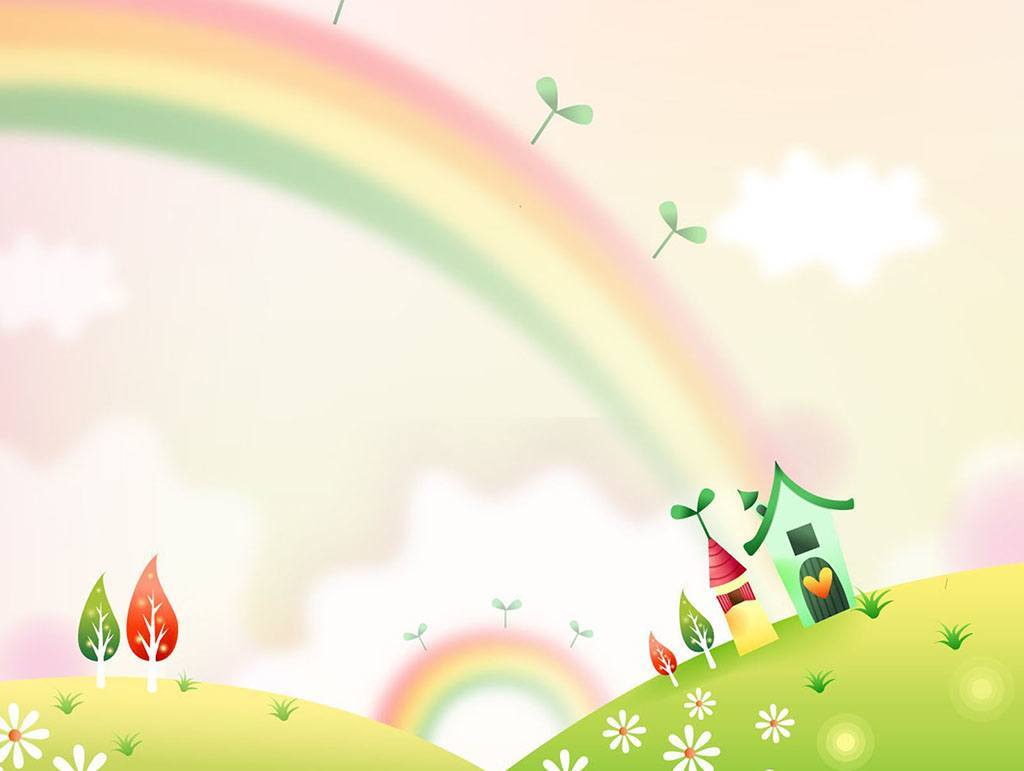 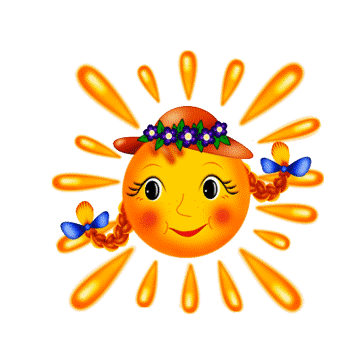 Вид проекту : довгостроковий , колективний.
III. Учасники проекту :вихователі , діти , батьки.
IV. Тема проекту: виховання моральних якостей особистості  дітей дошкільного віку у процесі взаємодії ДНЗ і сім’ ї .
V. Мета : формування соціальної відповідальності та вміння відчувати й розуміти себе та інших людей, прищеплення найвищих моральних чеснот.
VI. Об’єкт проектування : професійно-педагогічна допомога батькам у моральному вихованні дітей дошкільного віку.
Завдання :
- підвищити ефективність педагогічної просвіти батьків щодо морально-етичного виховання дітей.
- зацікавити кожну дитину та її батьків тематикою проекту й упродовж його реалізації , підтримувати стійкий інтерес до цієї проблеми.
- залучати батьків до освітньо-виховного процесу , а саме , виконати єдину вимогу систематичної роботи ДНЗ і сім ‘ї в організації практичної діяльності щодо морально-етичного виховання дітей дошкільного віку.
- виховувати шанобливе ставлення , любов до родини, рідних , краю, Батьківщини.
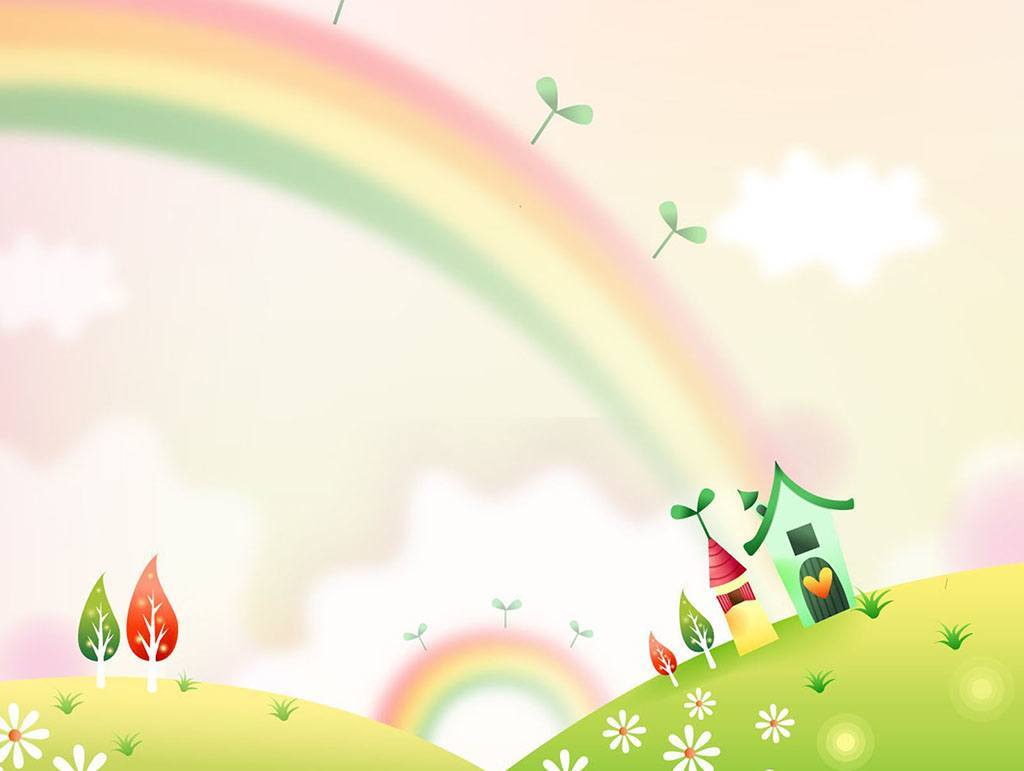 Вас вітають діти групи “Соняшник”
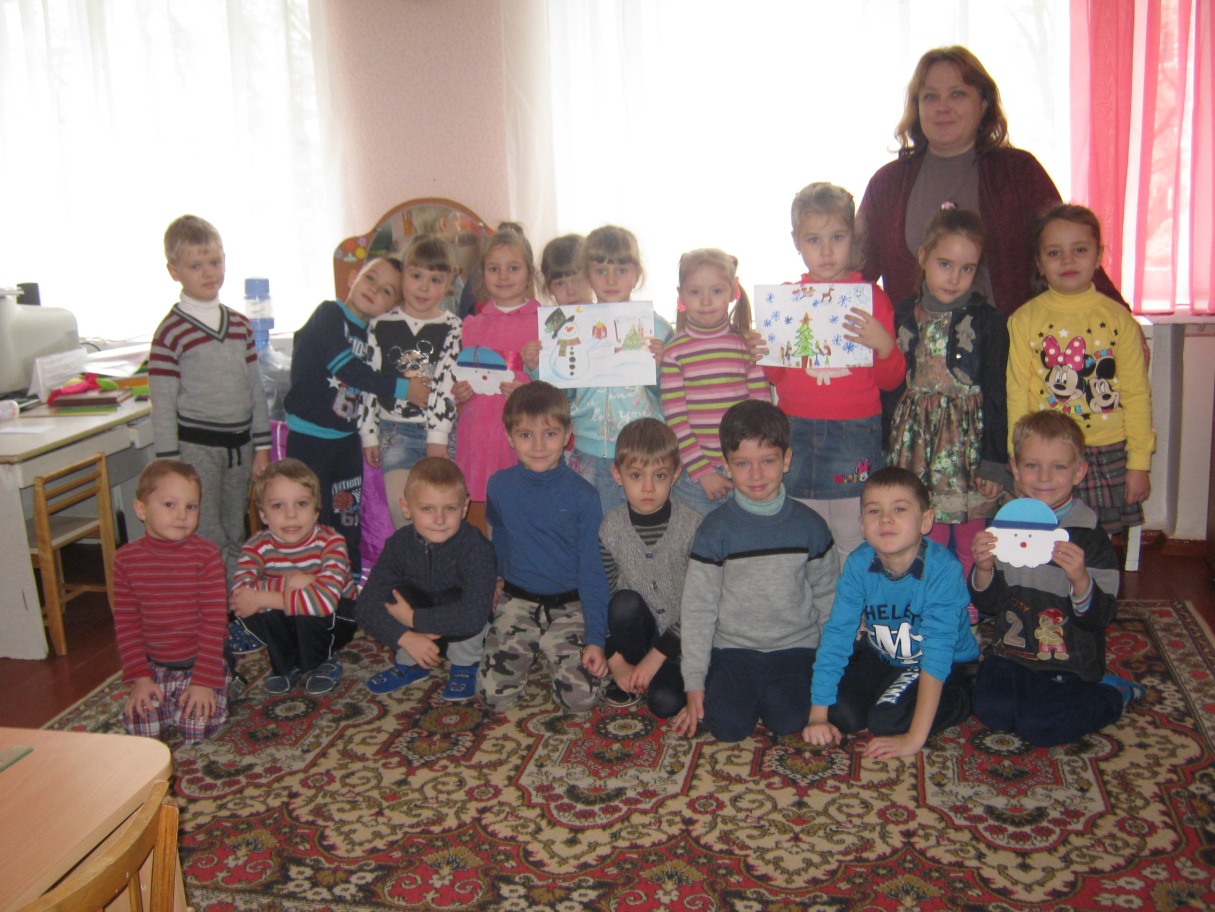 Люди на Землі !Спішіть добро творити,
Щоб нам  не згинути у морі зла,
Щоб кожен міг серед краси прожити 
У царстві справедливості й добра.
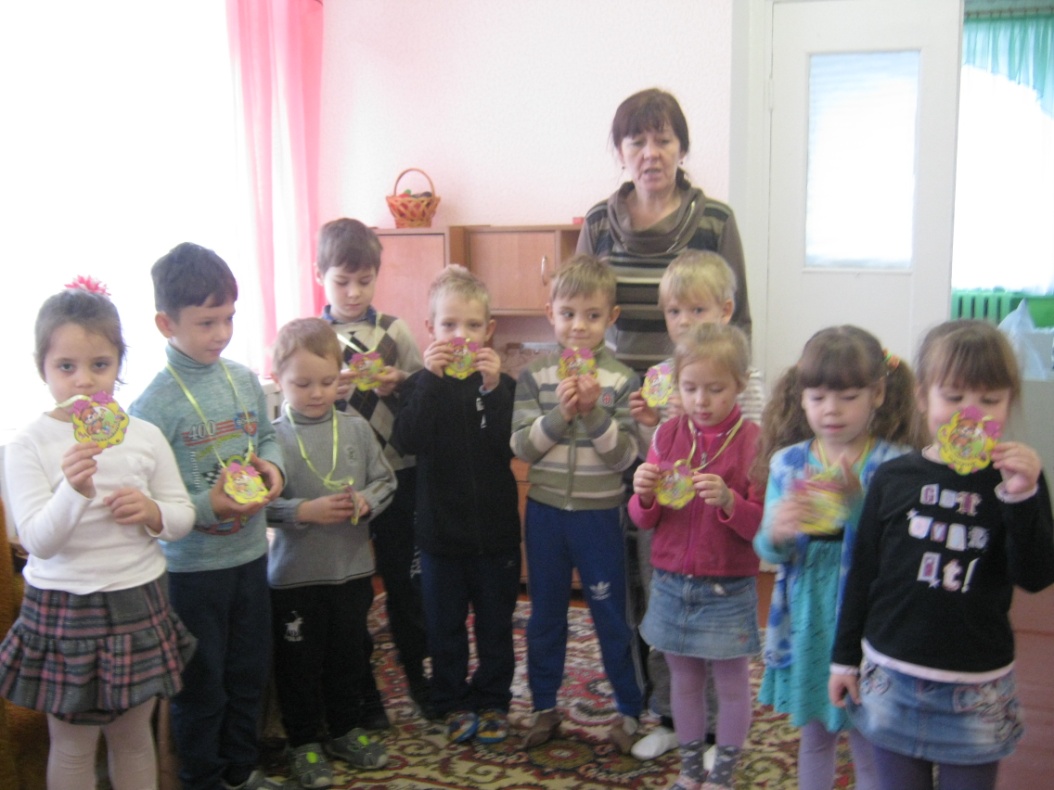 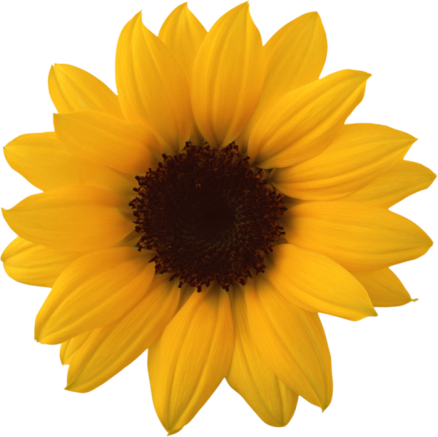 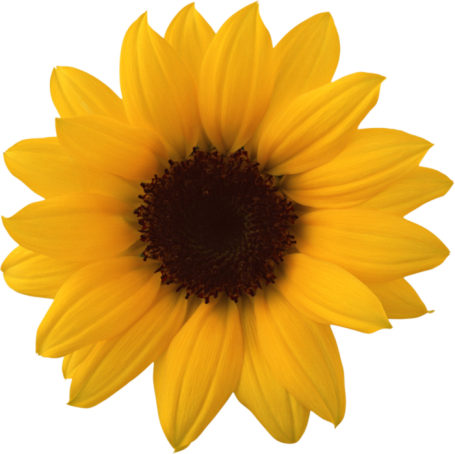 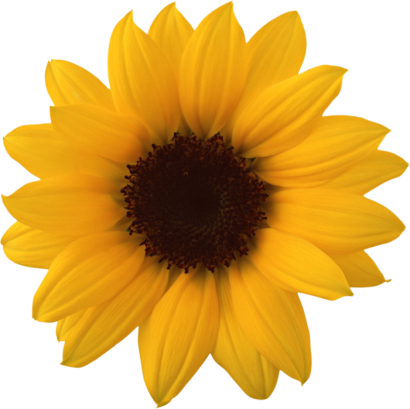 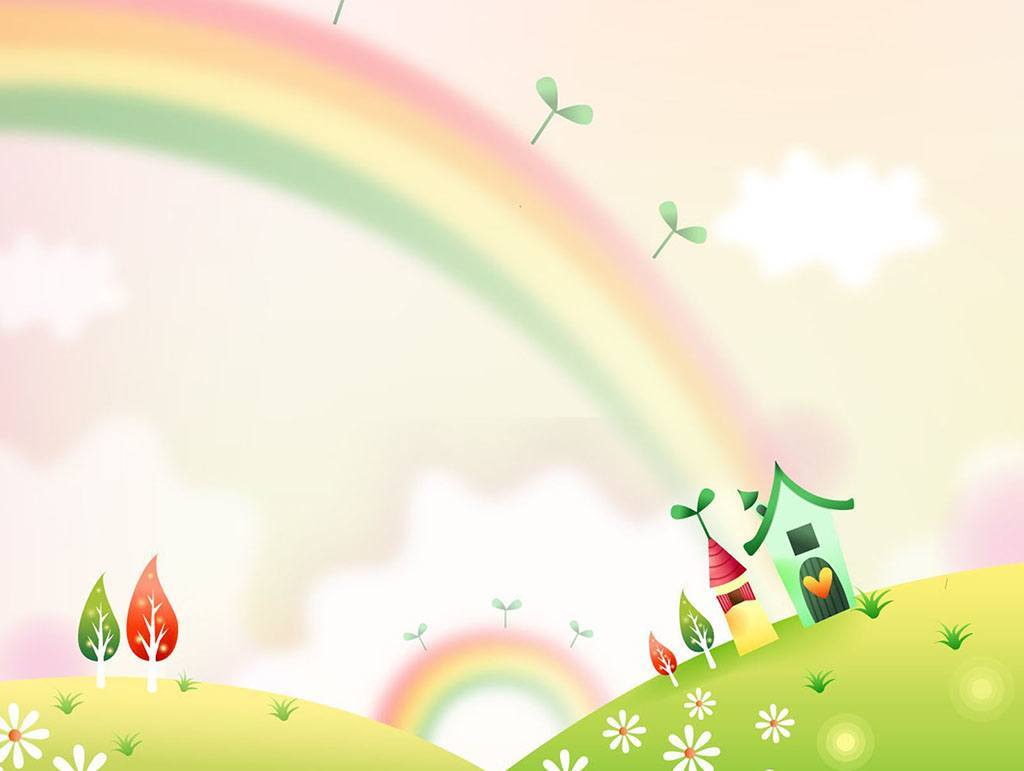 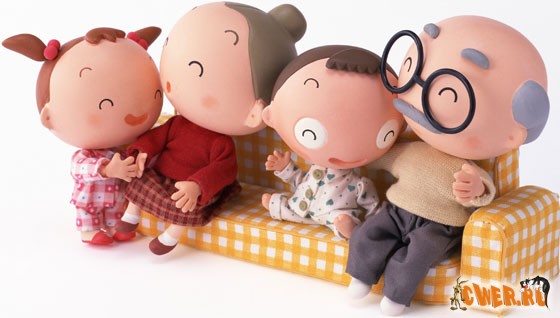 “Шануй старість “(подарунки літнім людям до дня людей похилого віку )
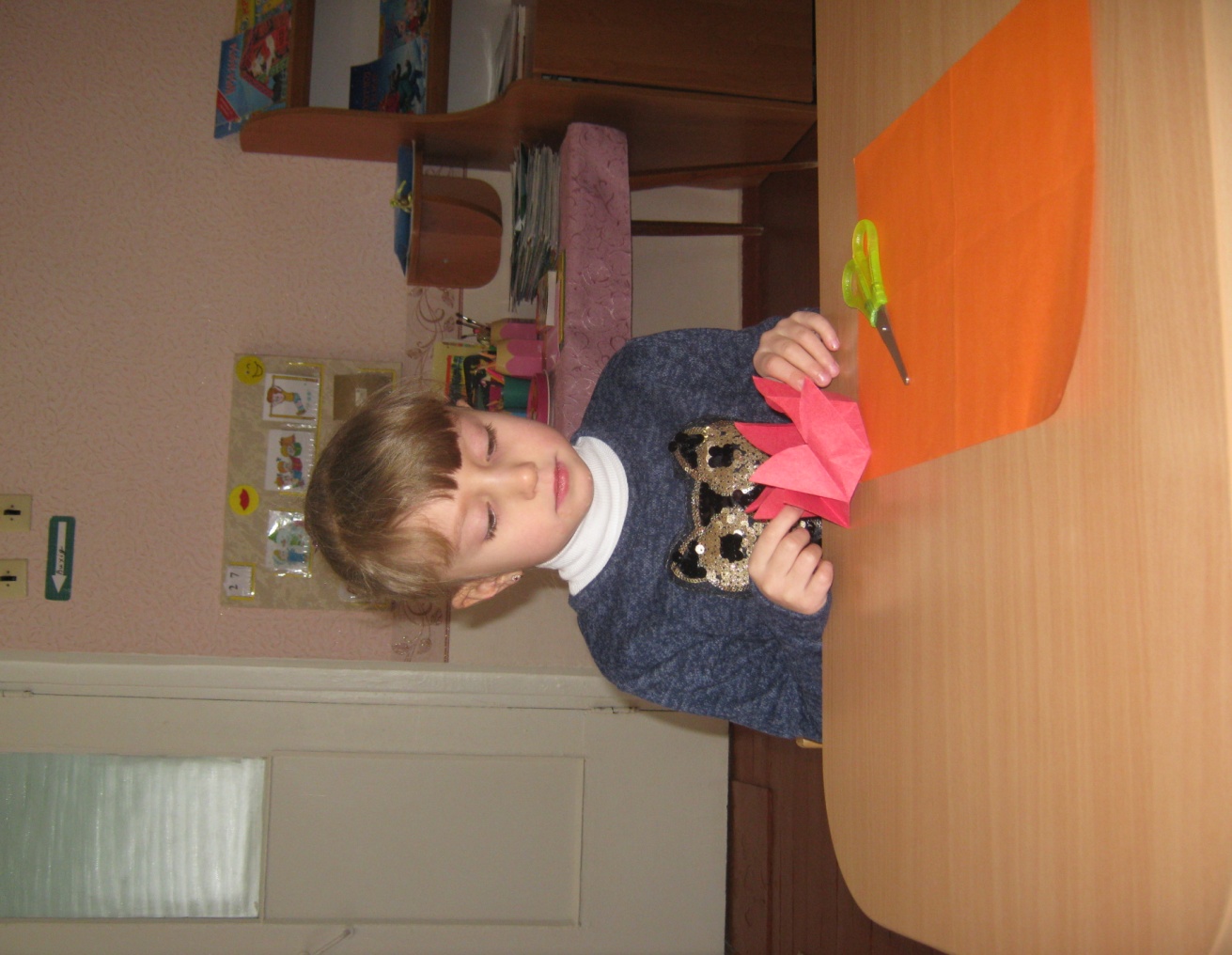 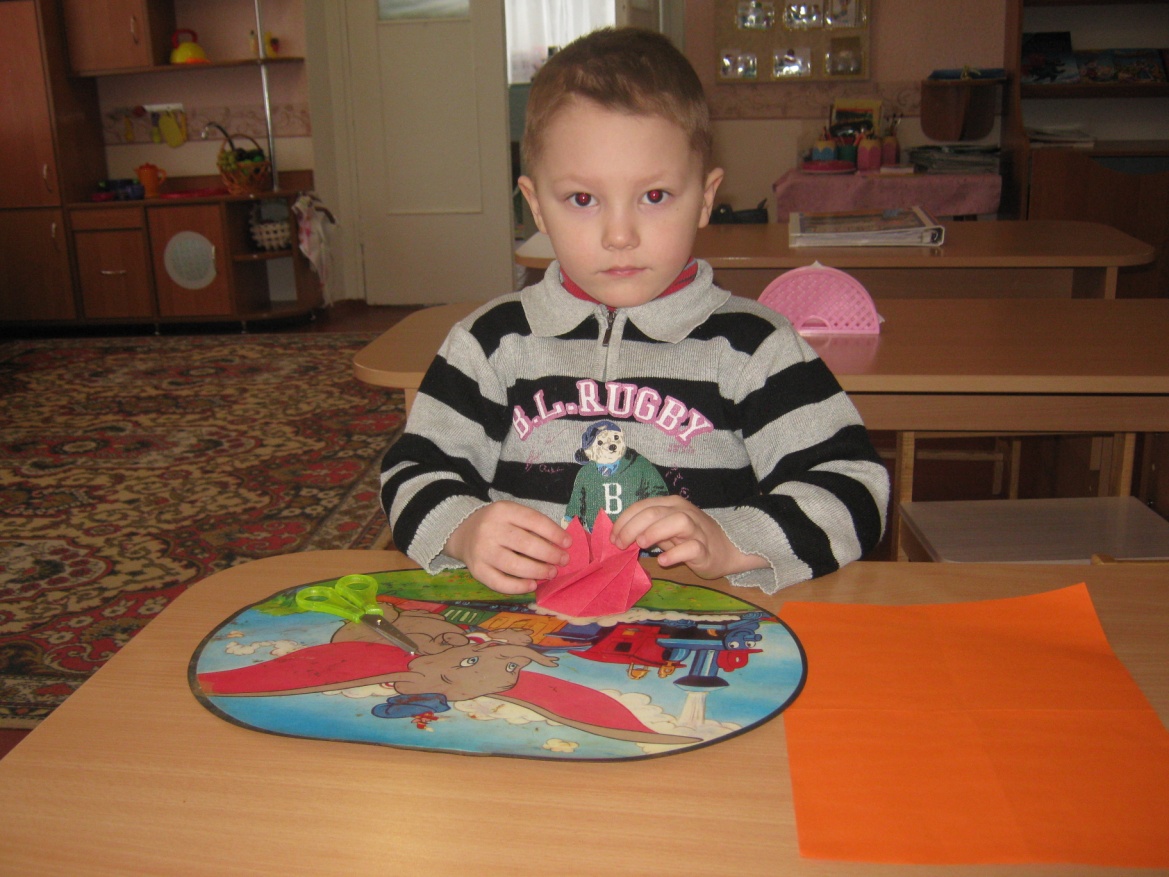 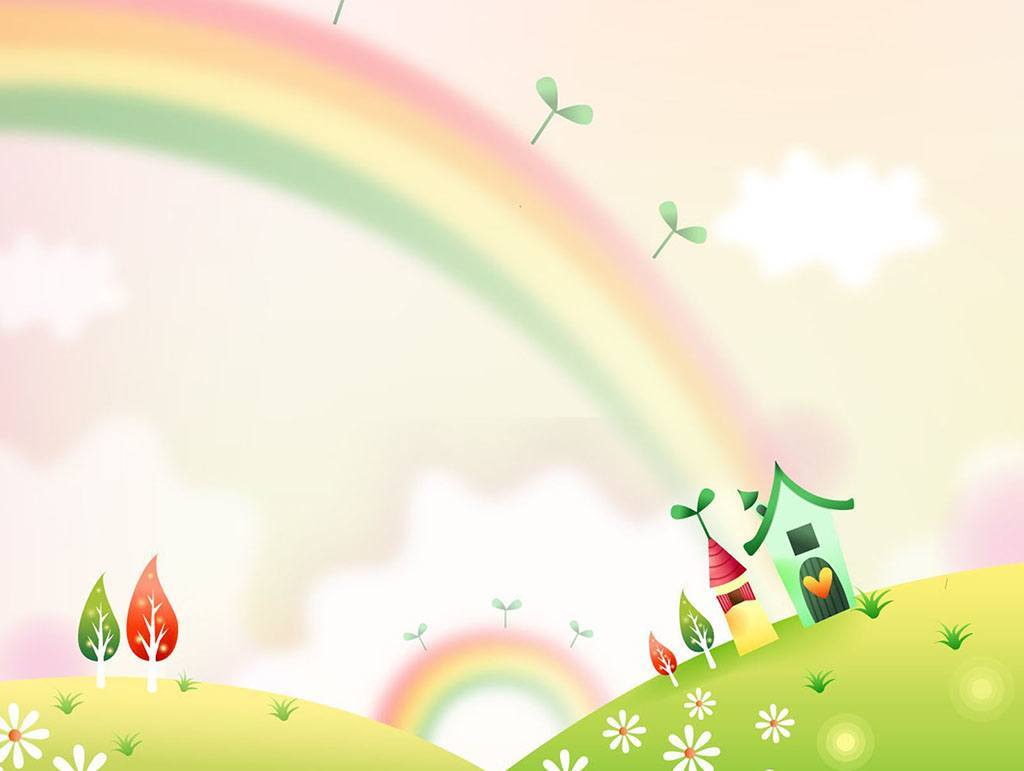 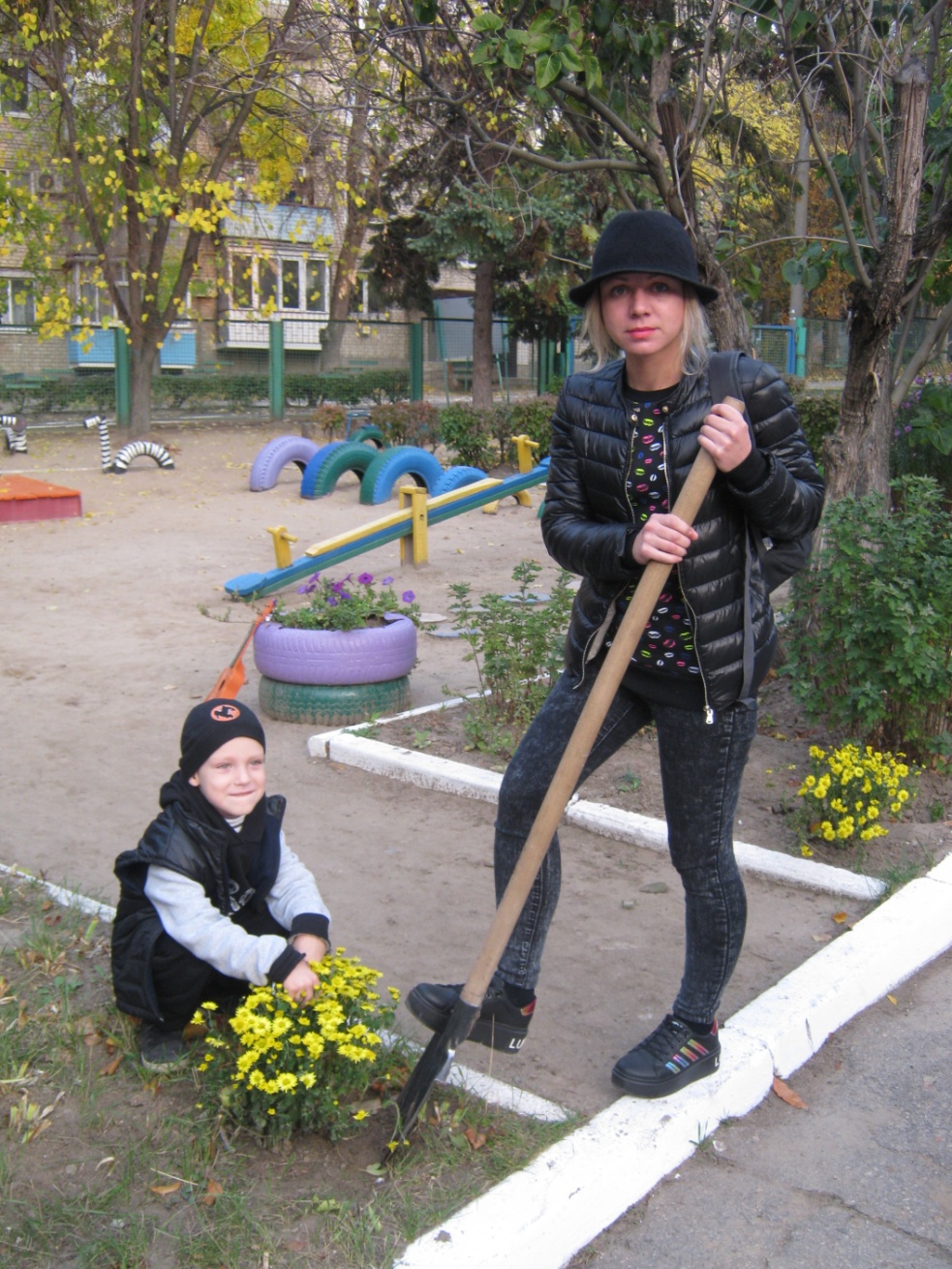 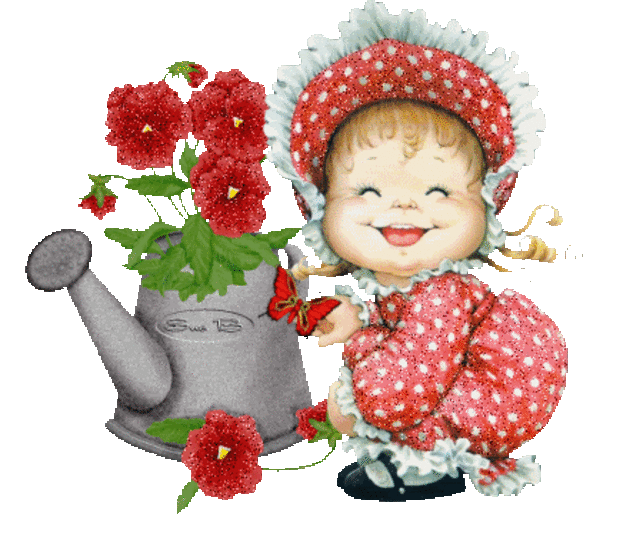 Акція “Квітуча клумба”Діти разом з батьками приймали активну участь в акції
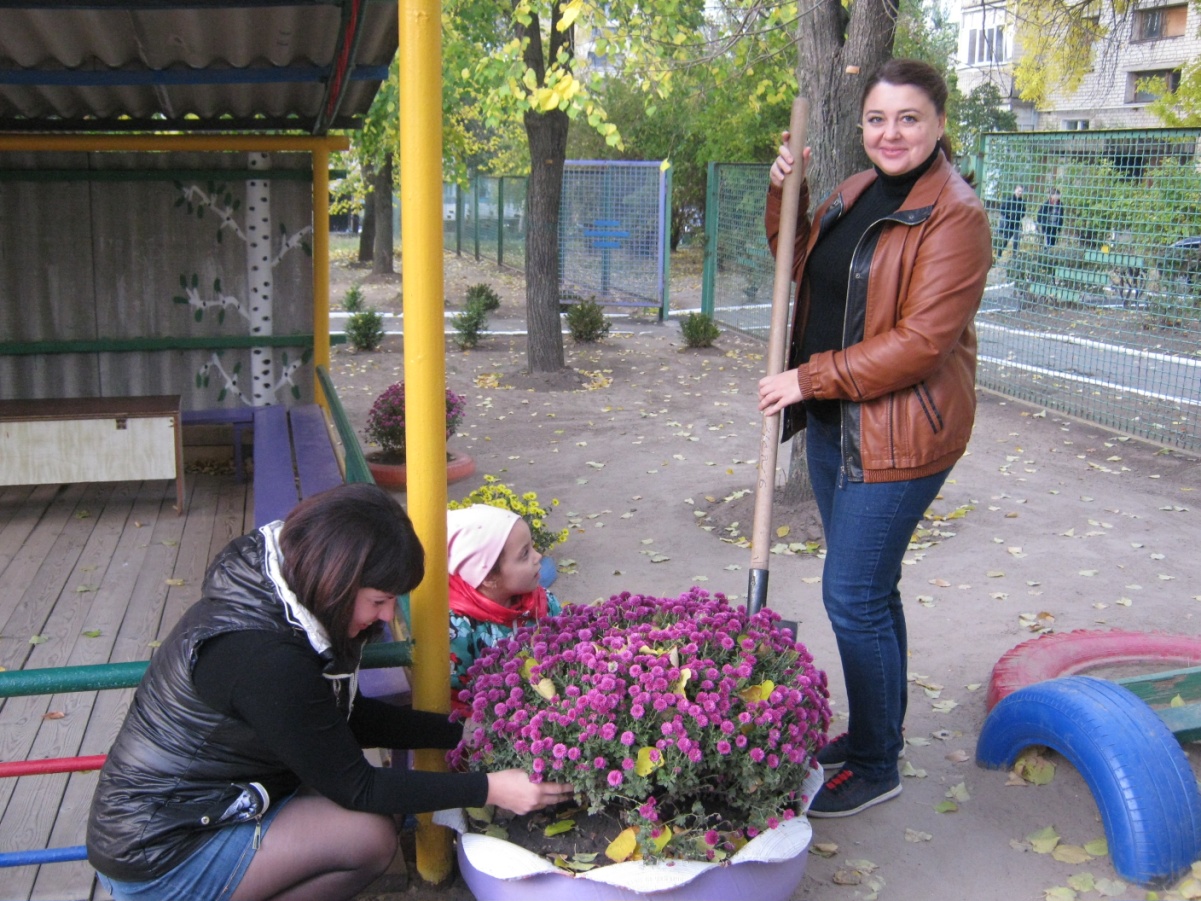 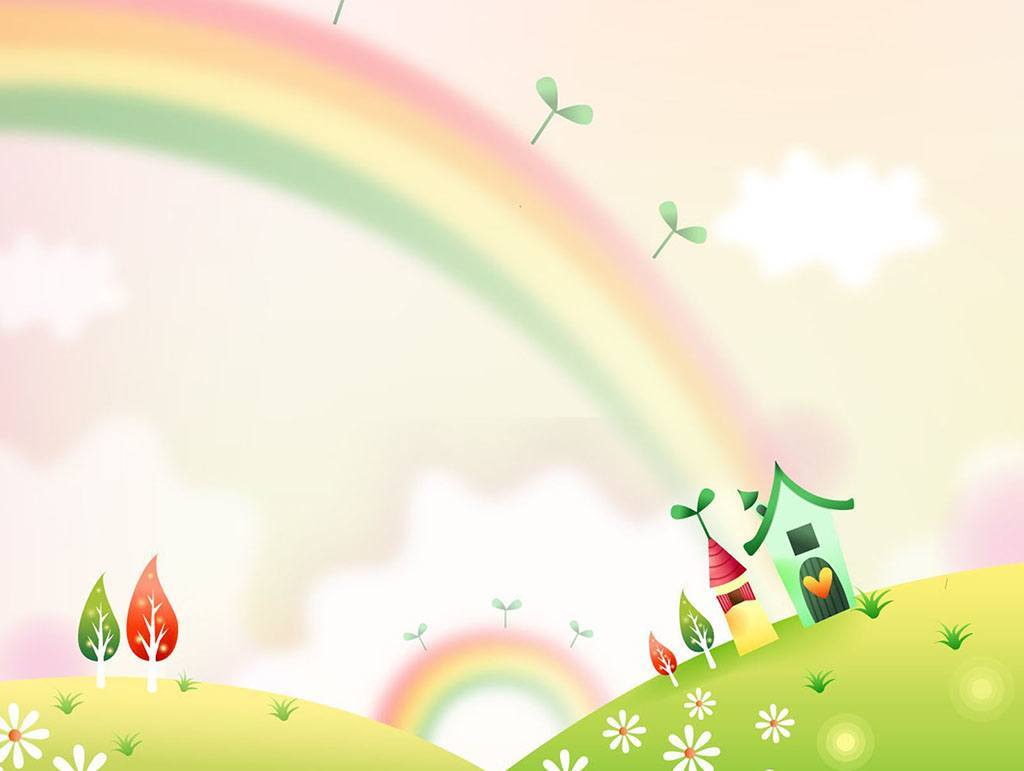 Людина -частина природи(Посадка дерев на території дитячого сада та майданчика)
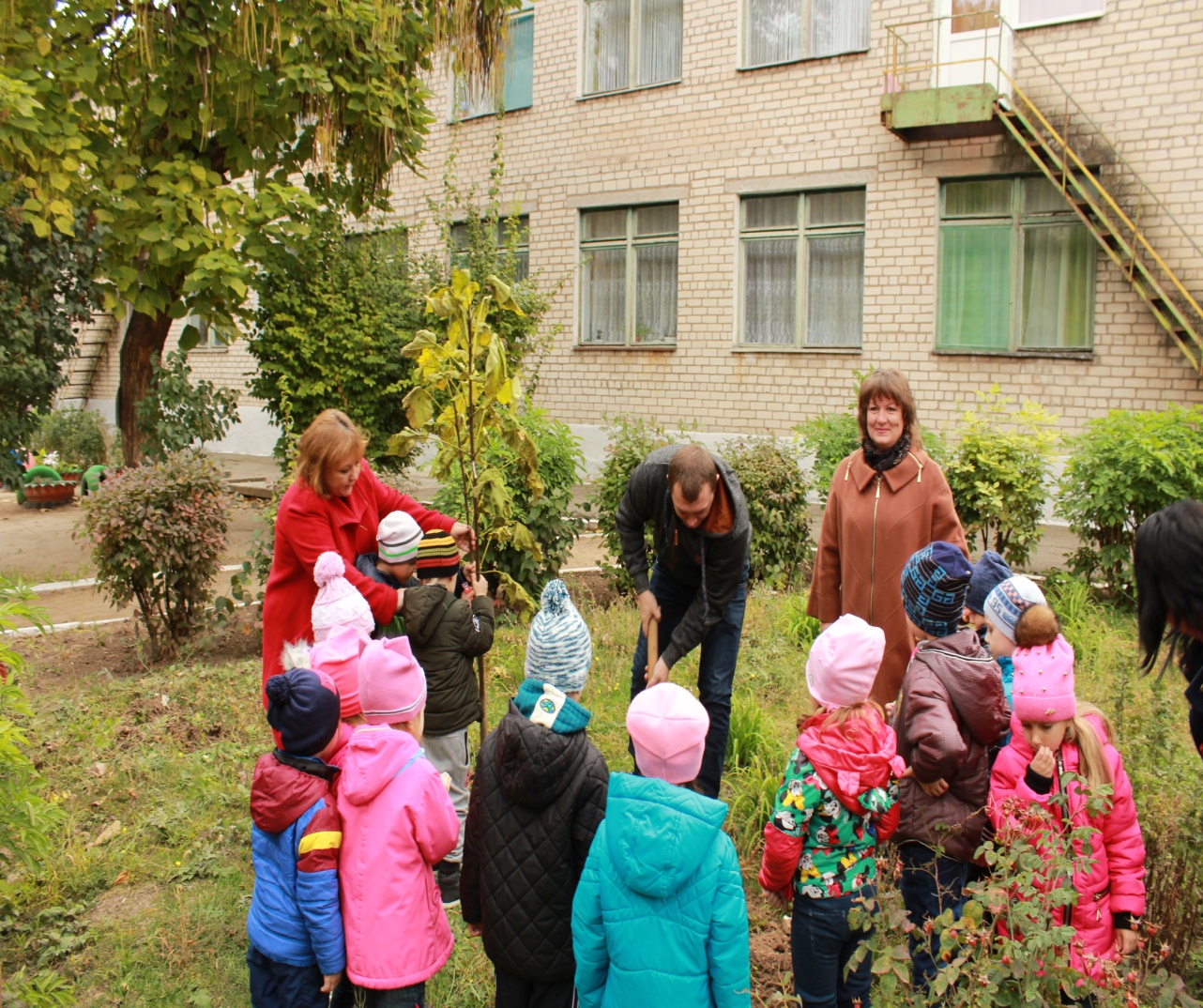 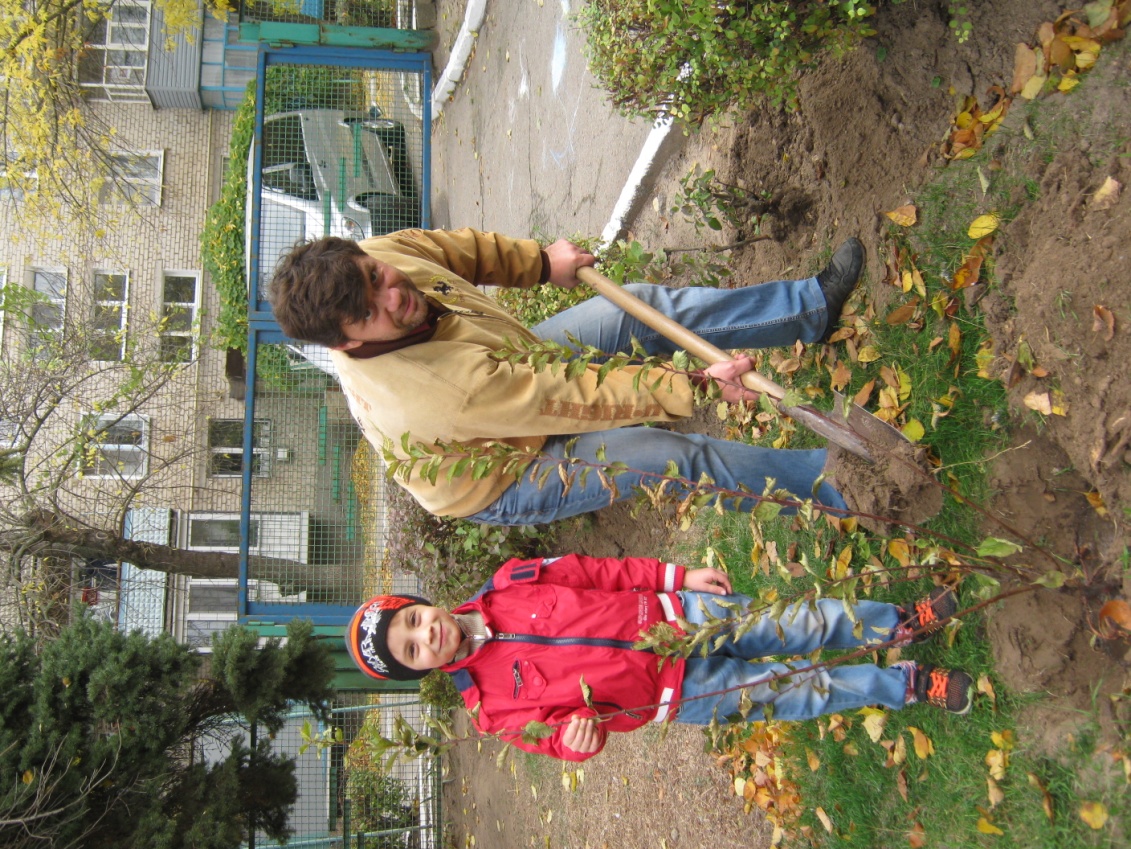 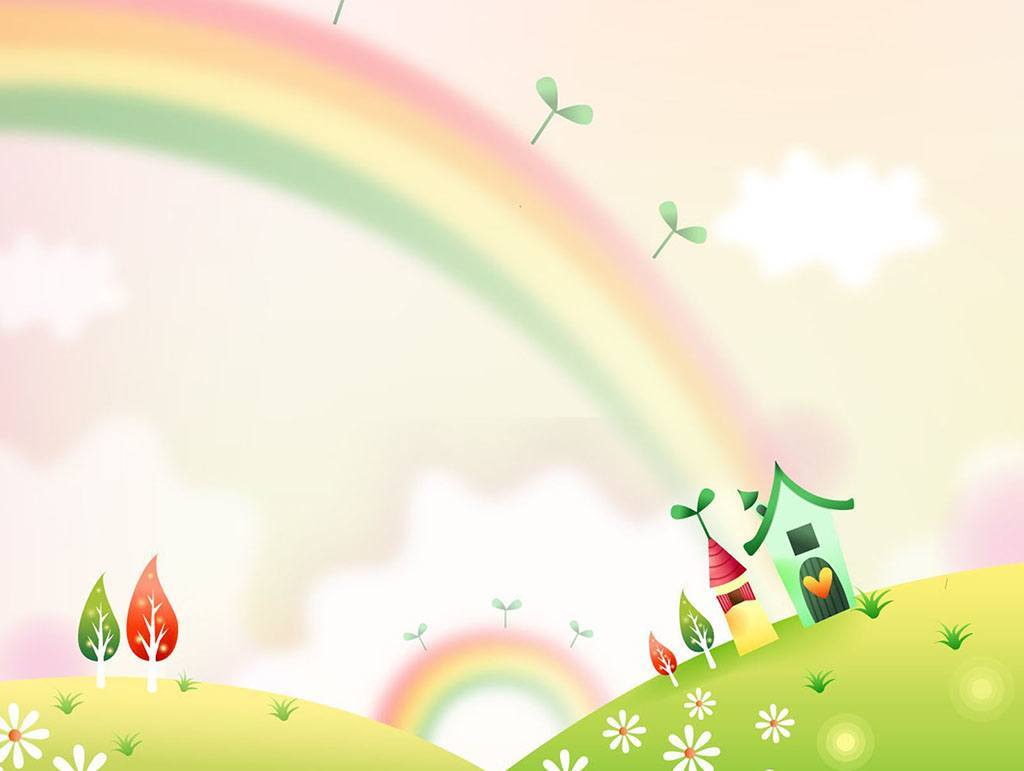 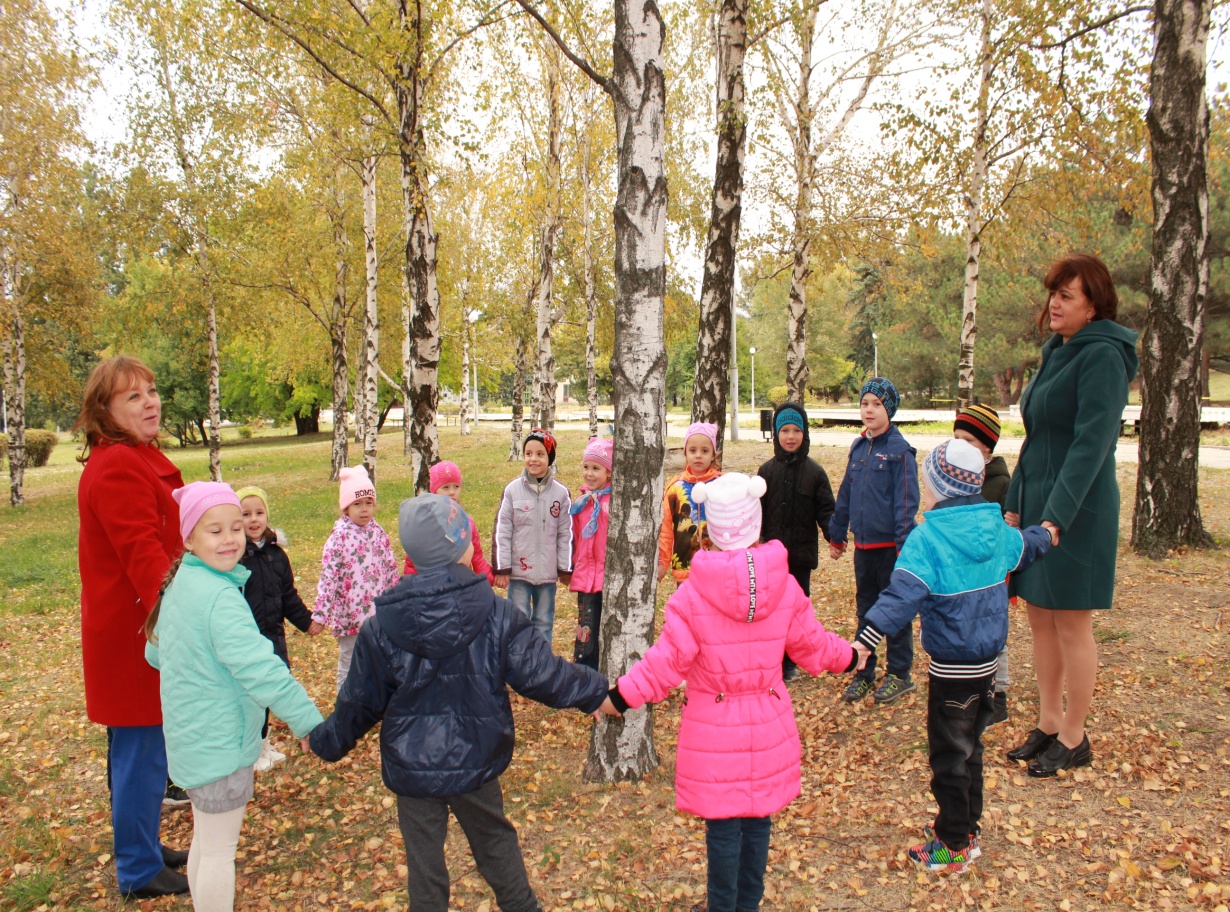 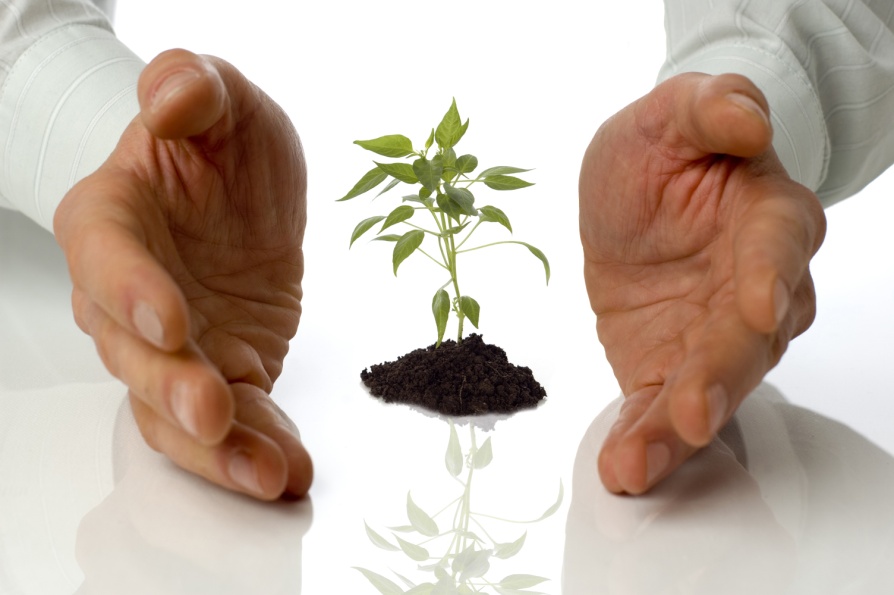 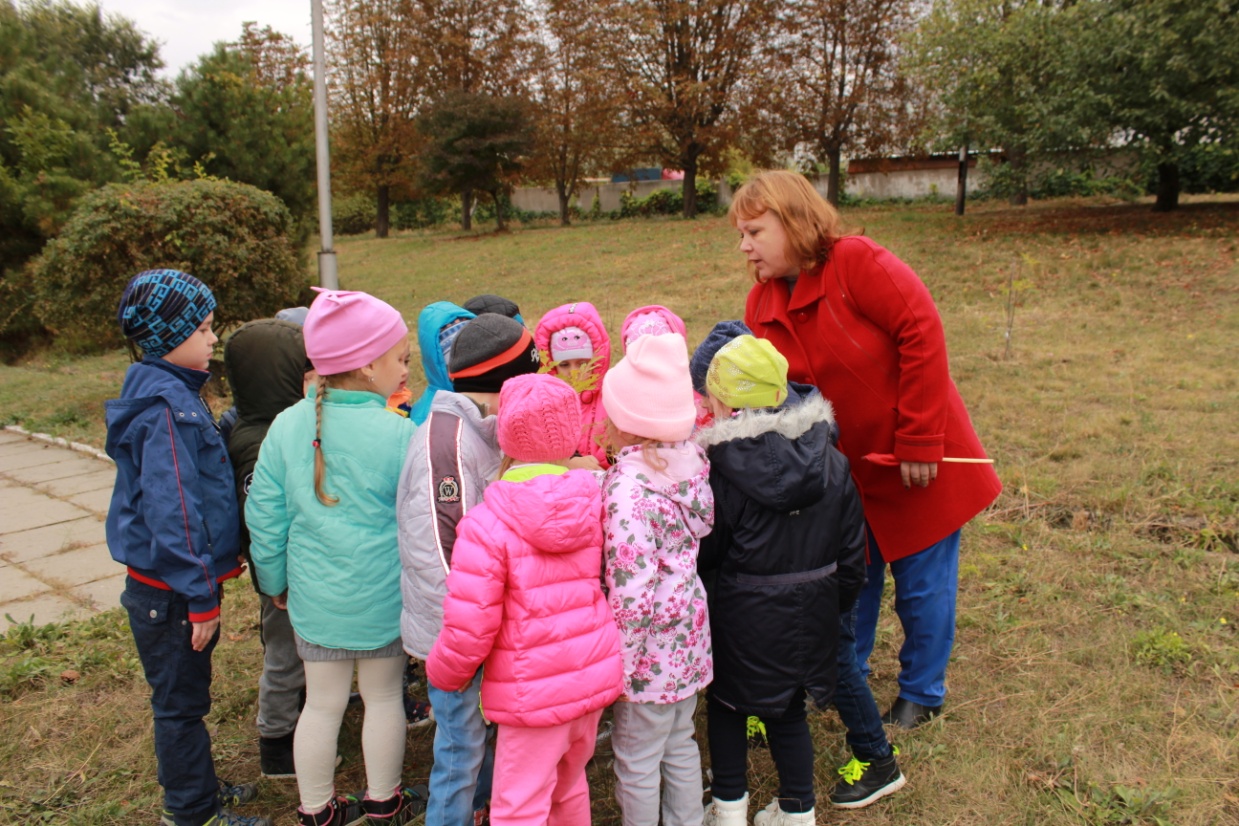 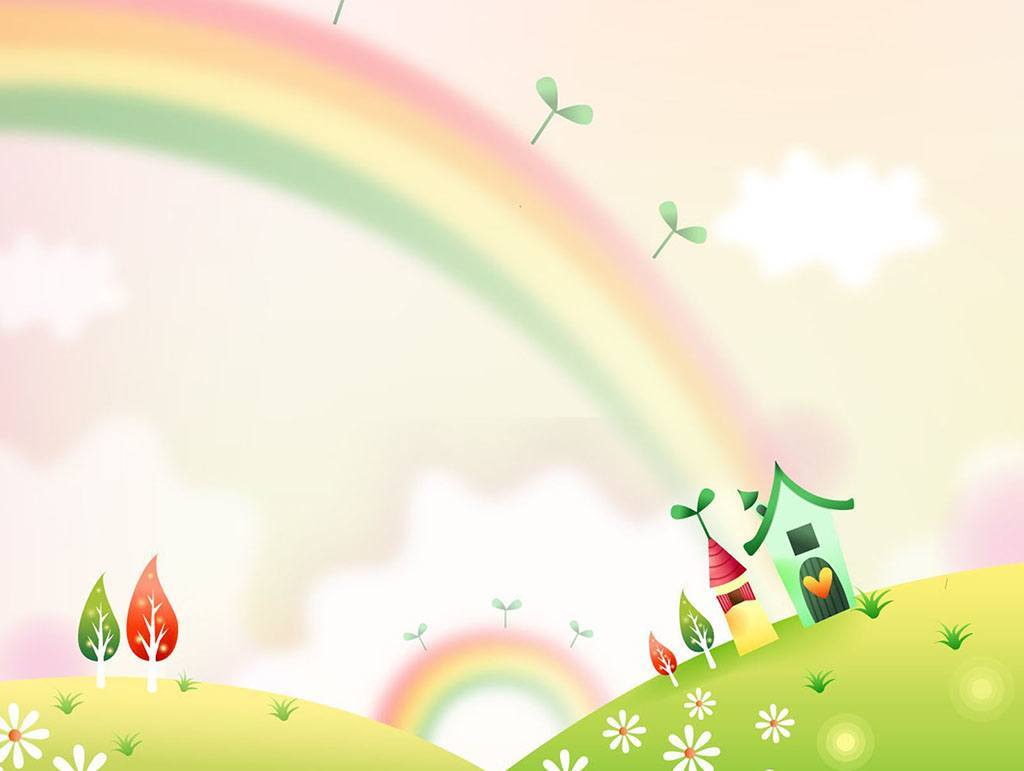 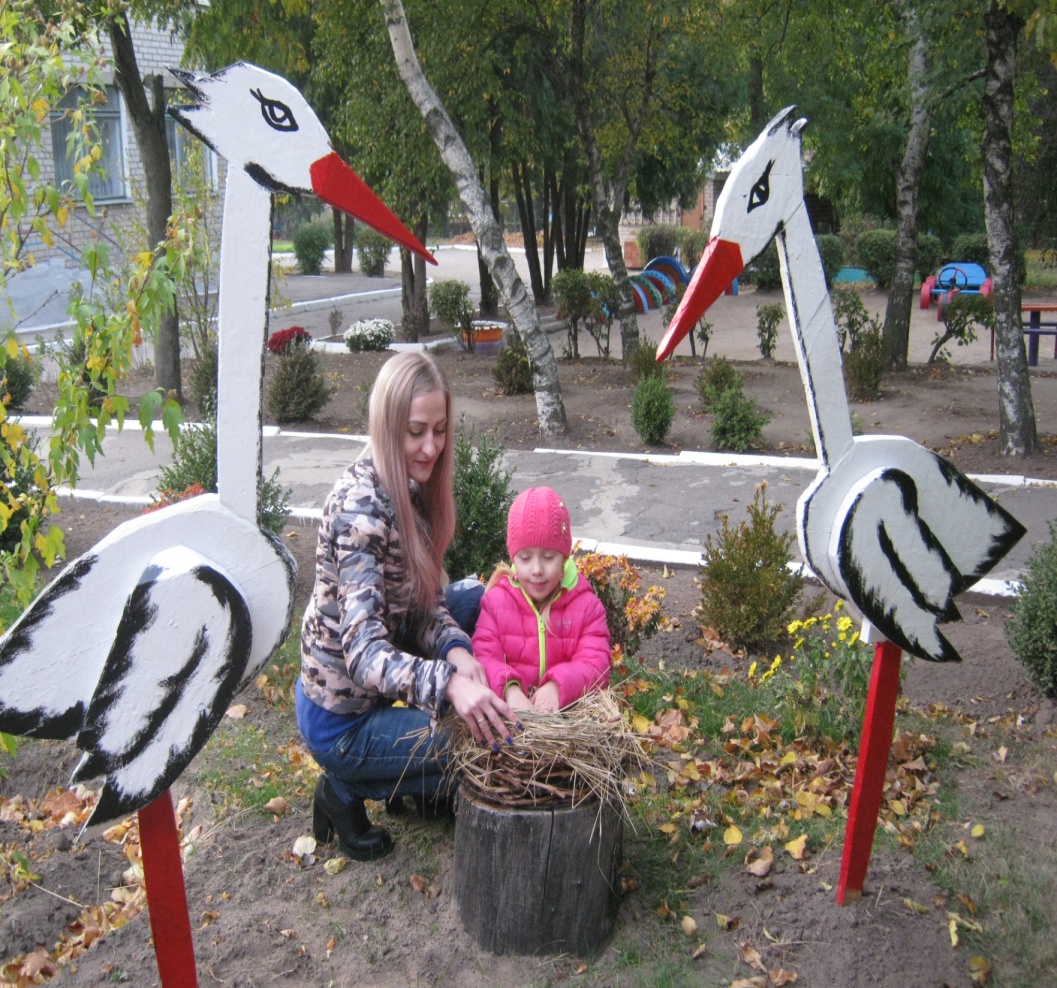 “Залюбки допомагають тата й мами ігровий майданчик прикрашати”
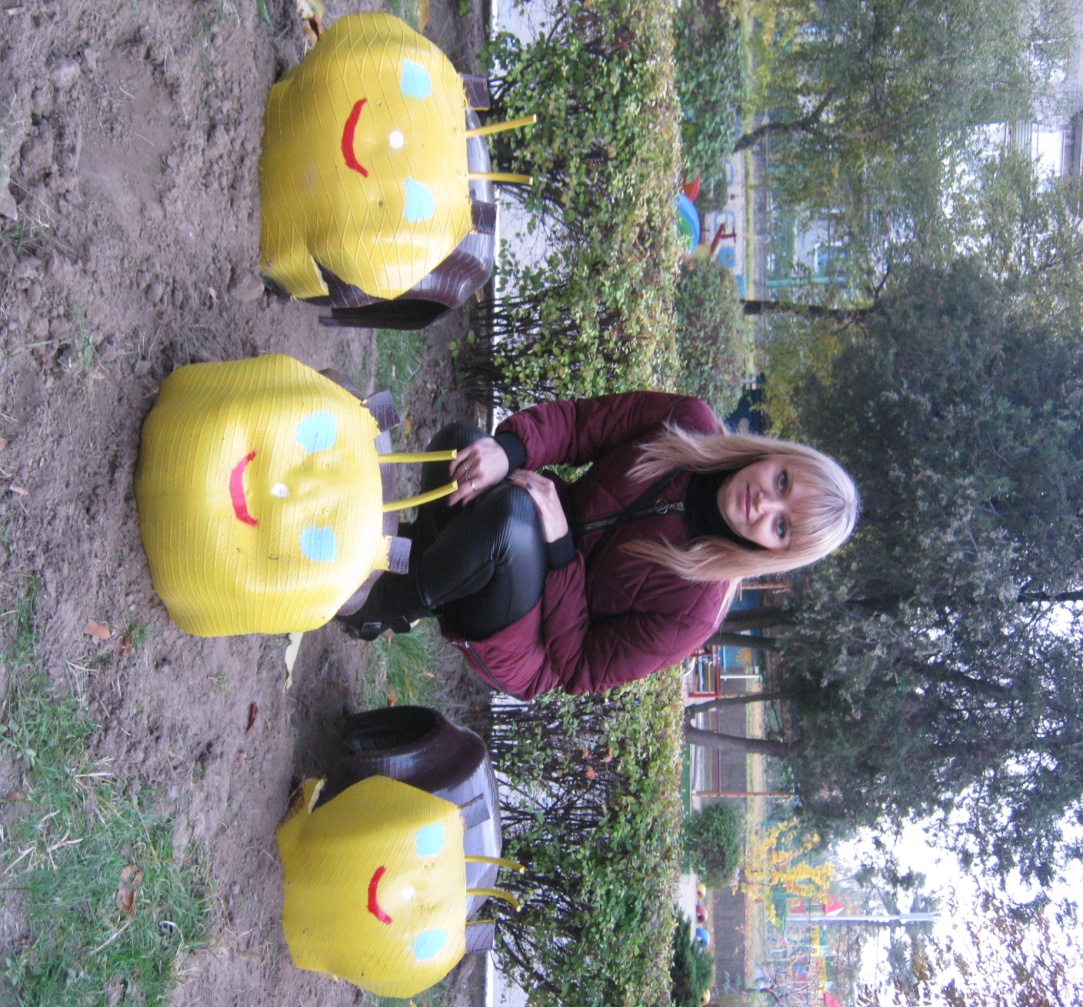 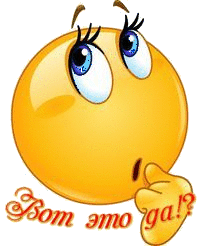 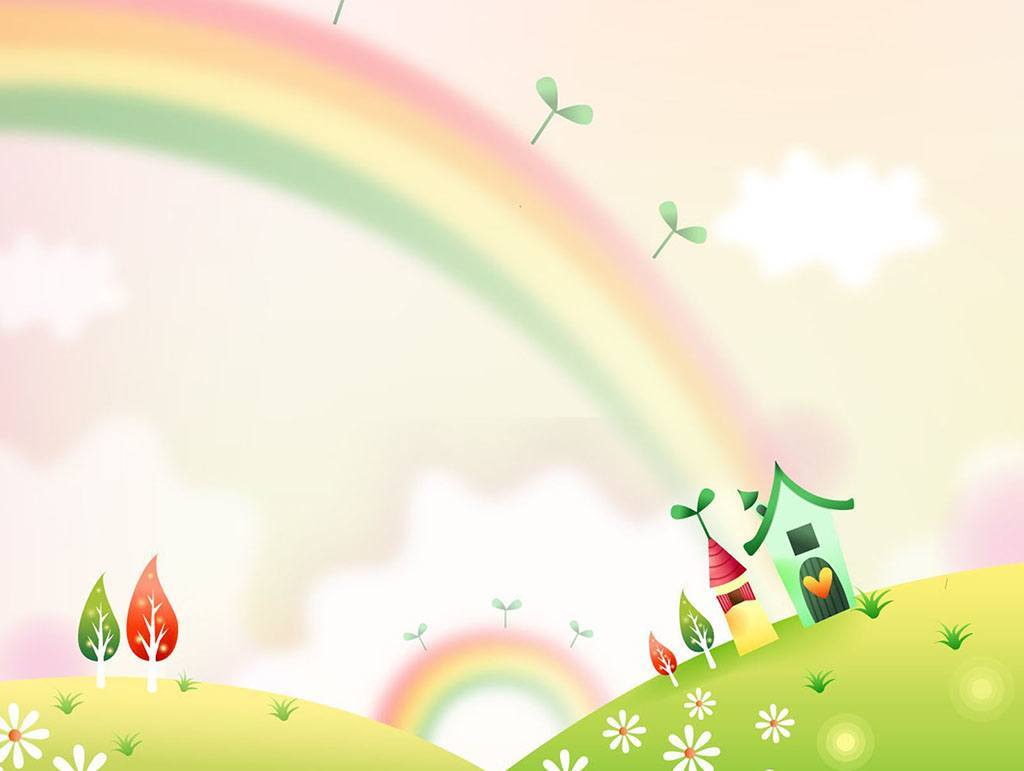 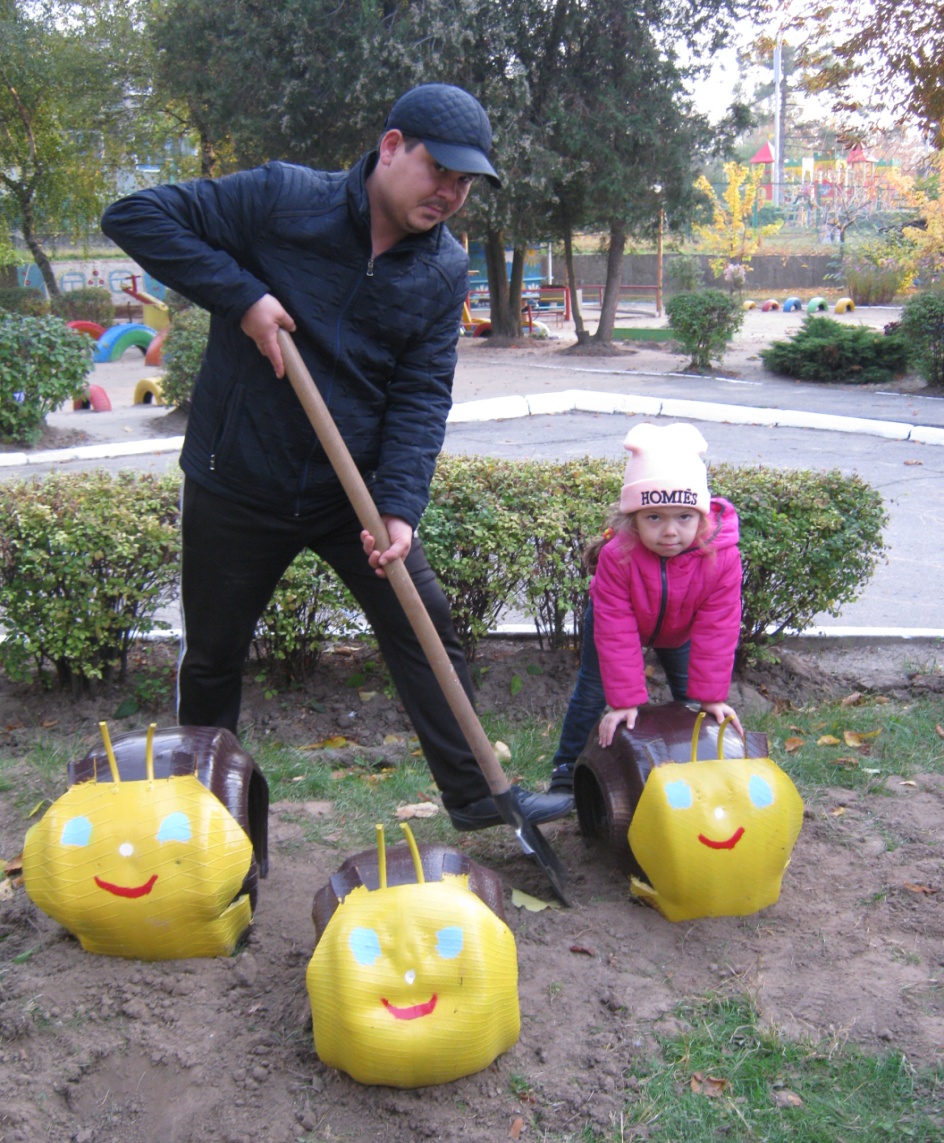 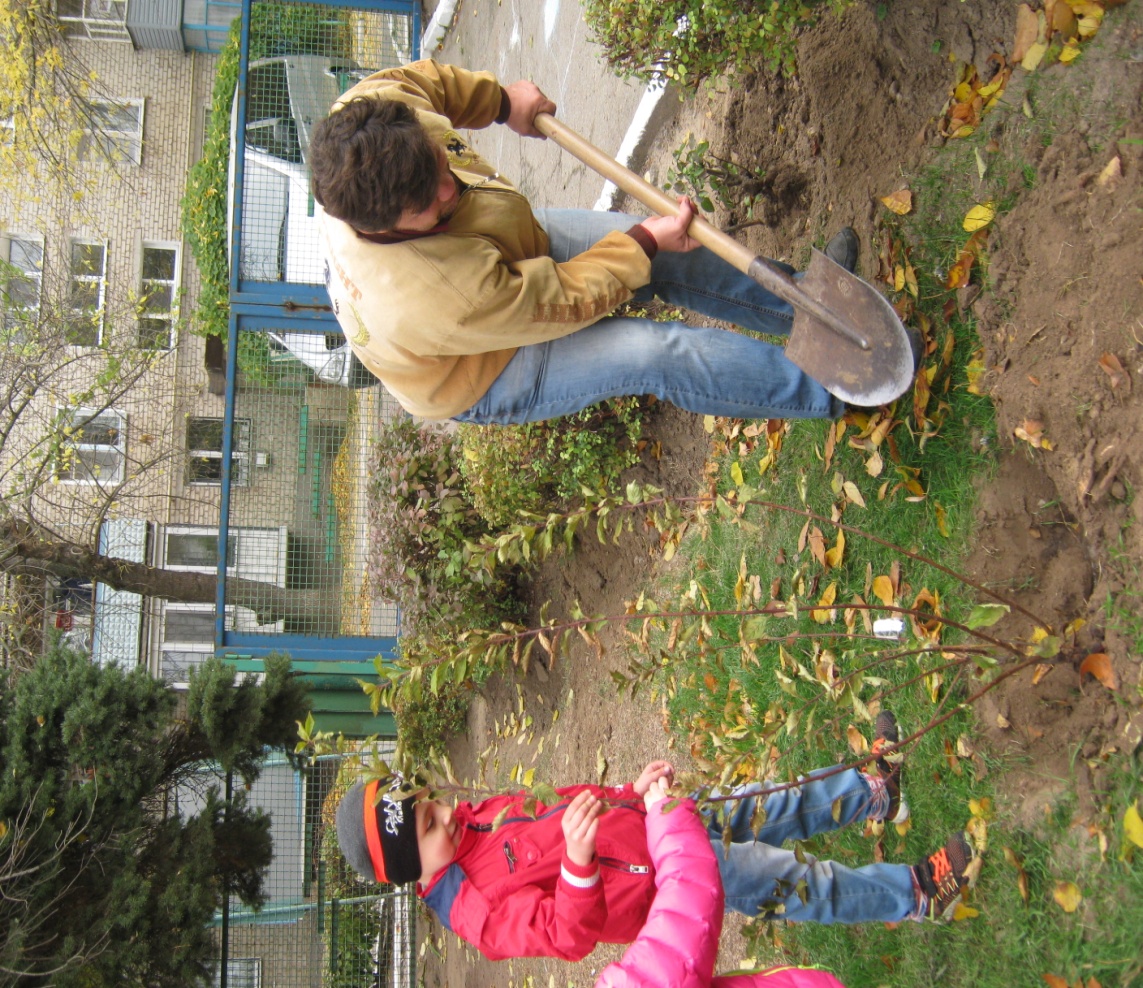 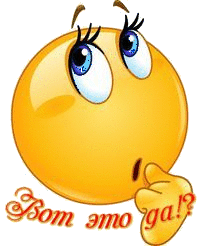 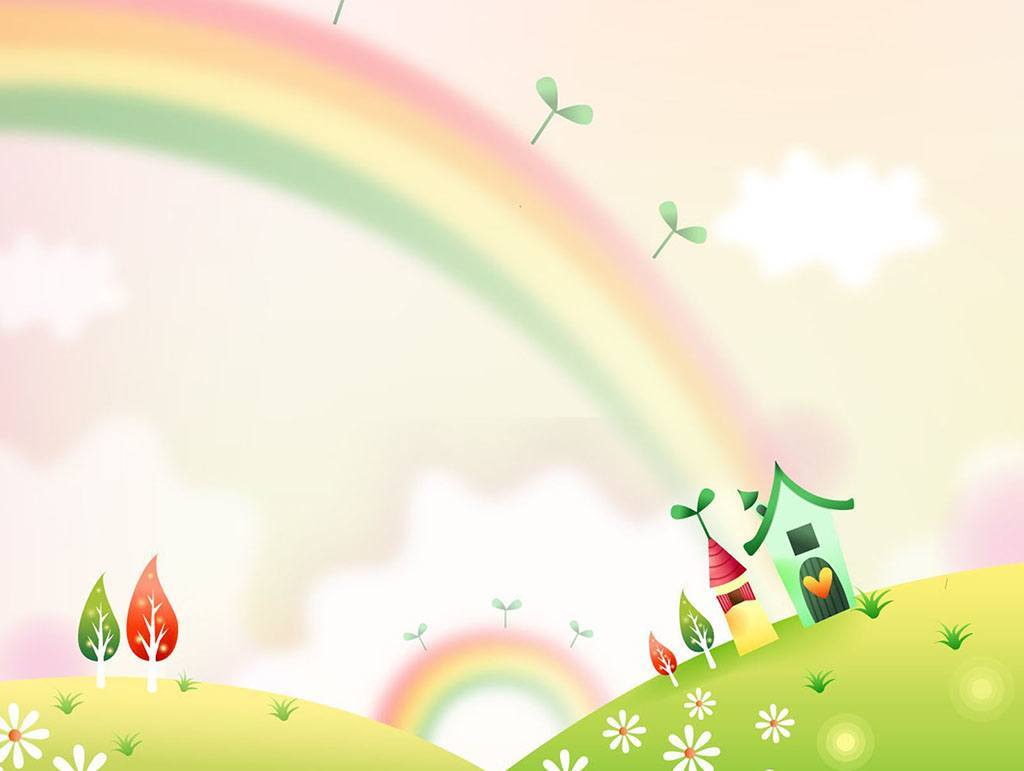 Трудовий десант “Допоможемо двірнику”
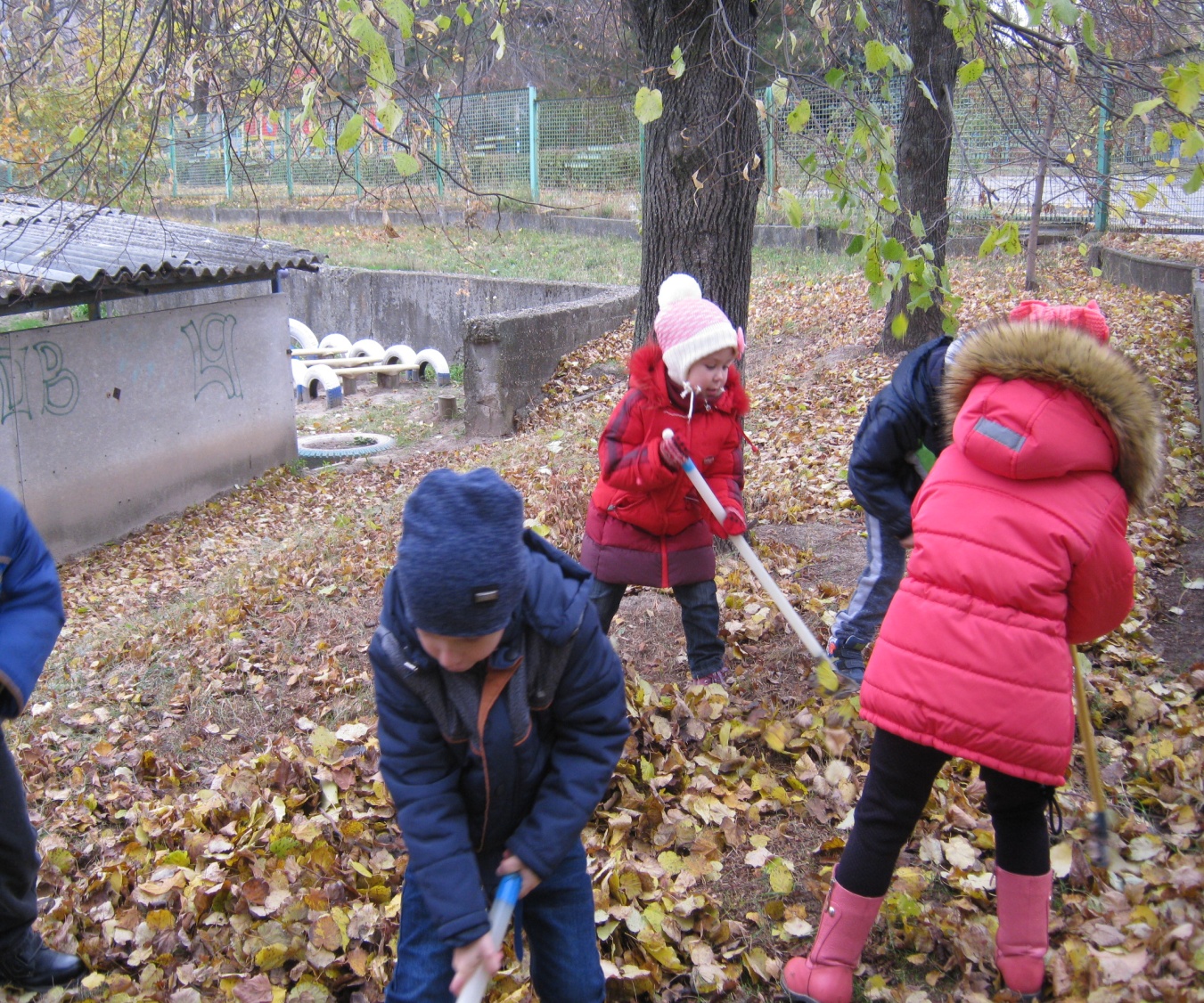 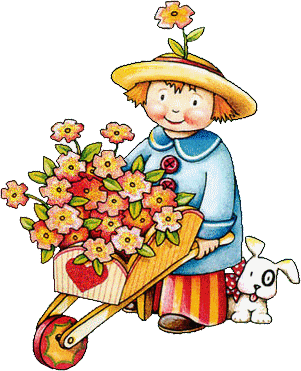 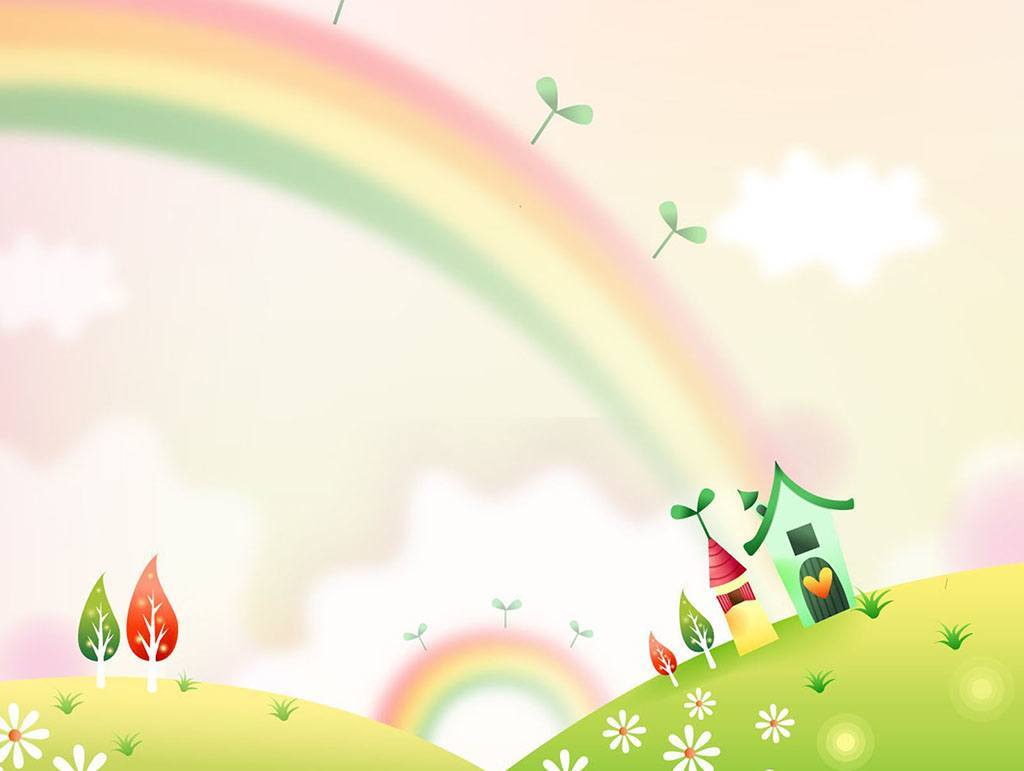 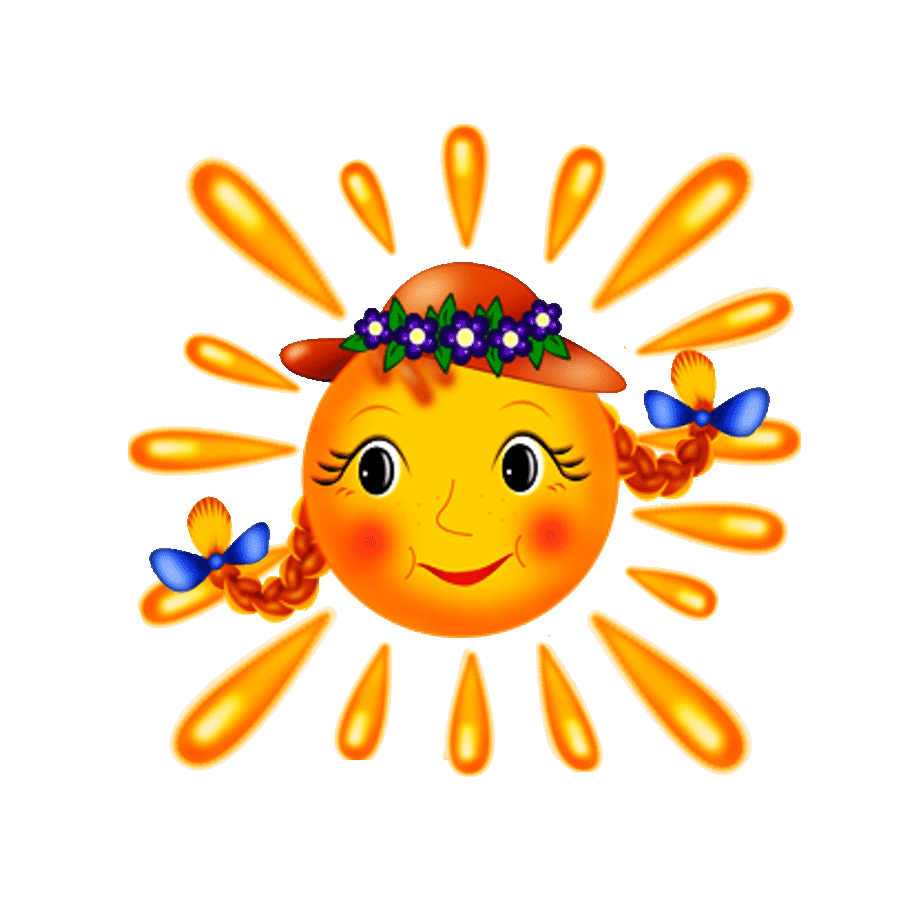 Шефство над малюками”Долонька дружби”(малюнок)
Руки сонцю підставляєм,
З сонцем в піжмурки пограєм.
До вподоби нам ця гра-
Любить сонце дітвора.
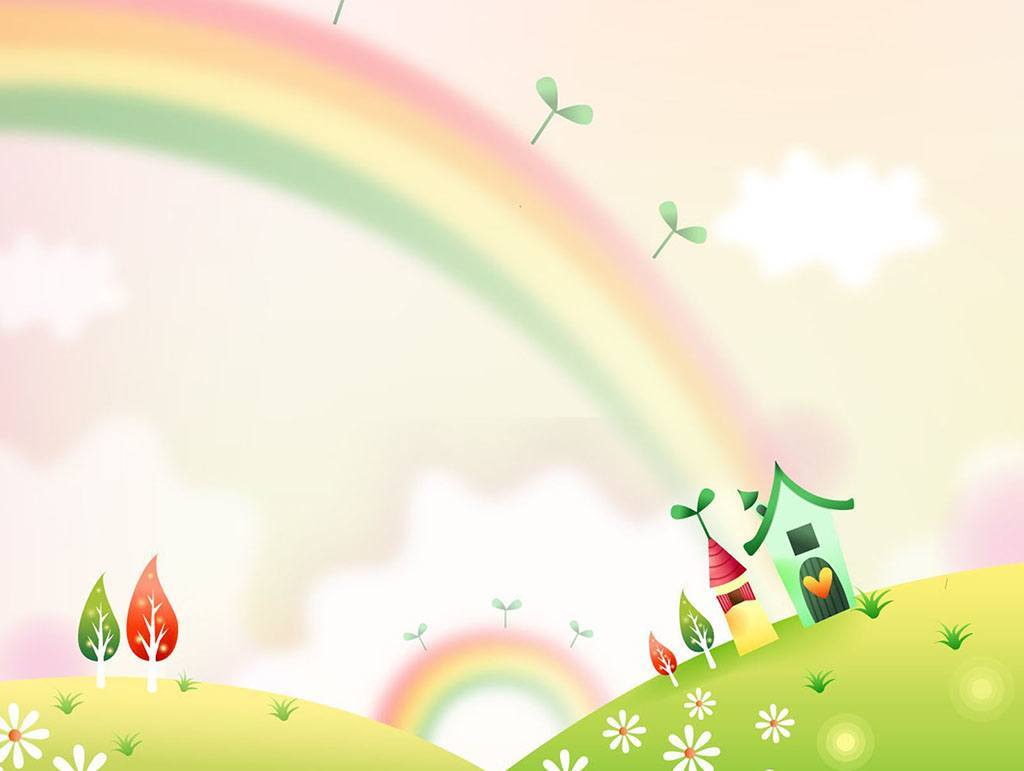 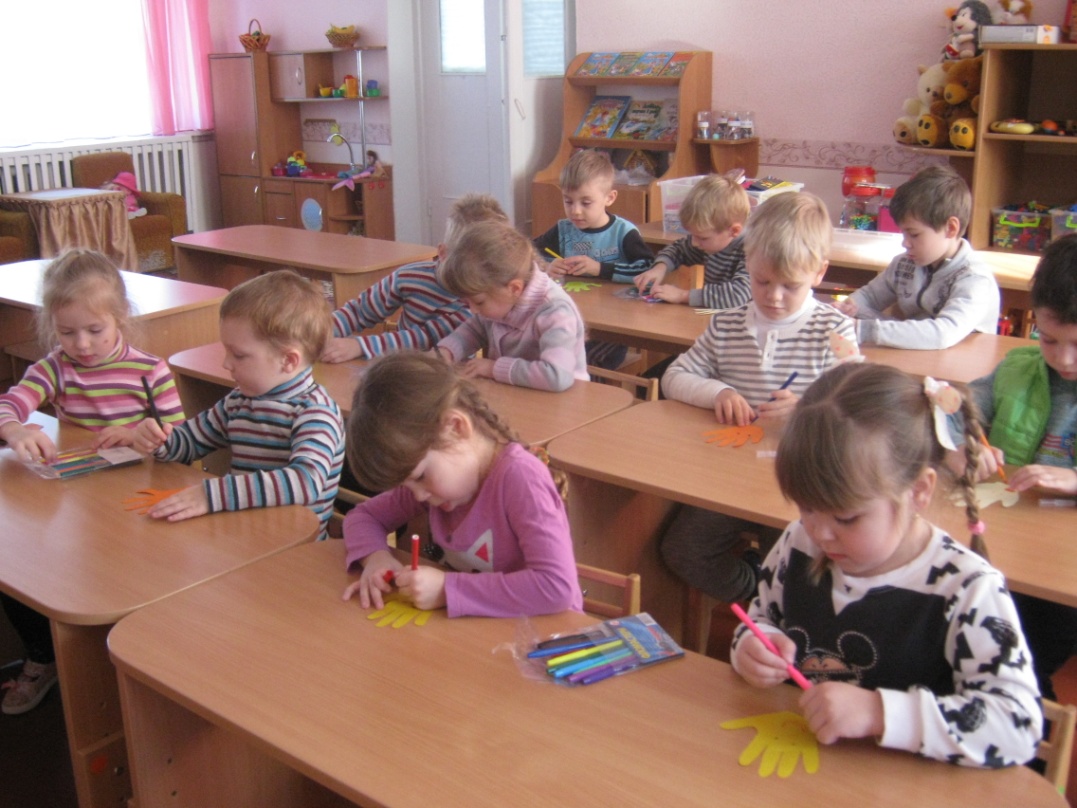 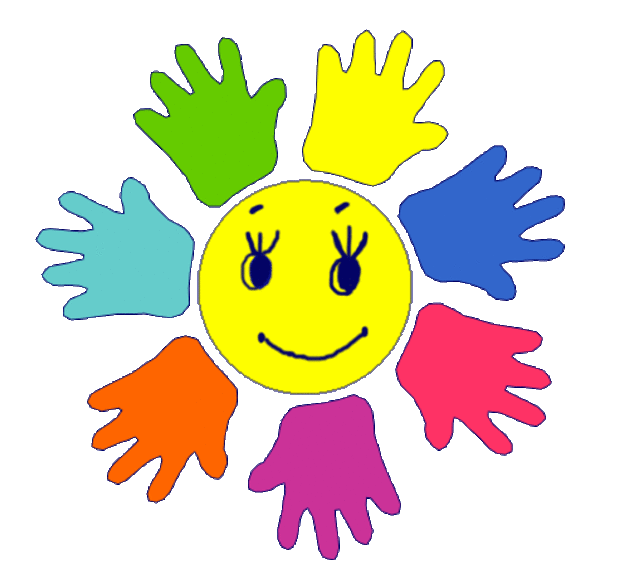 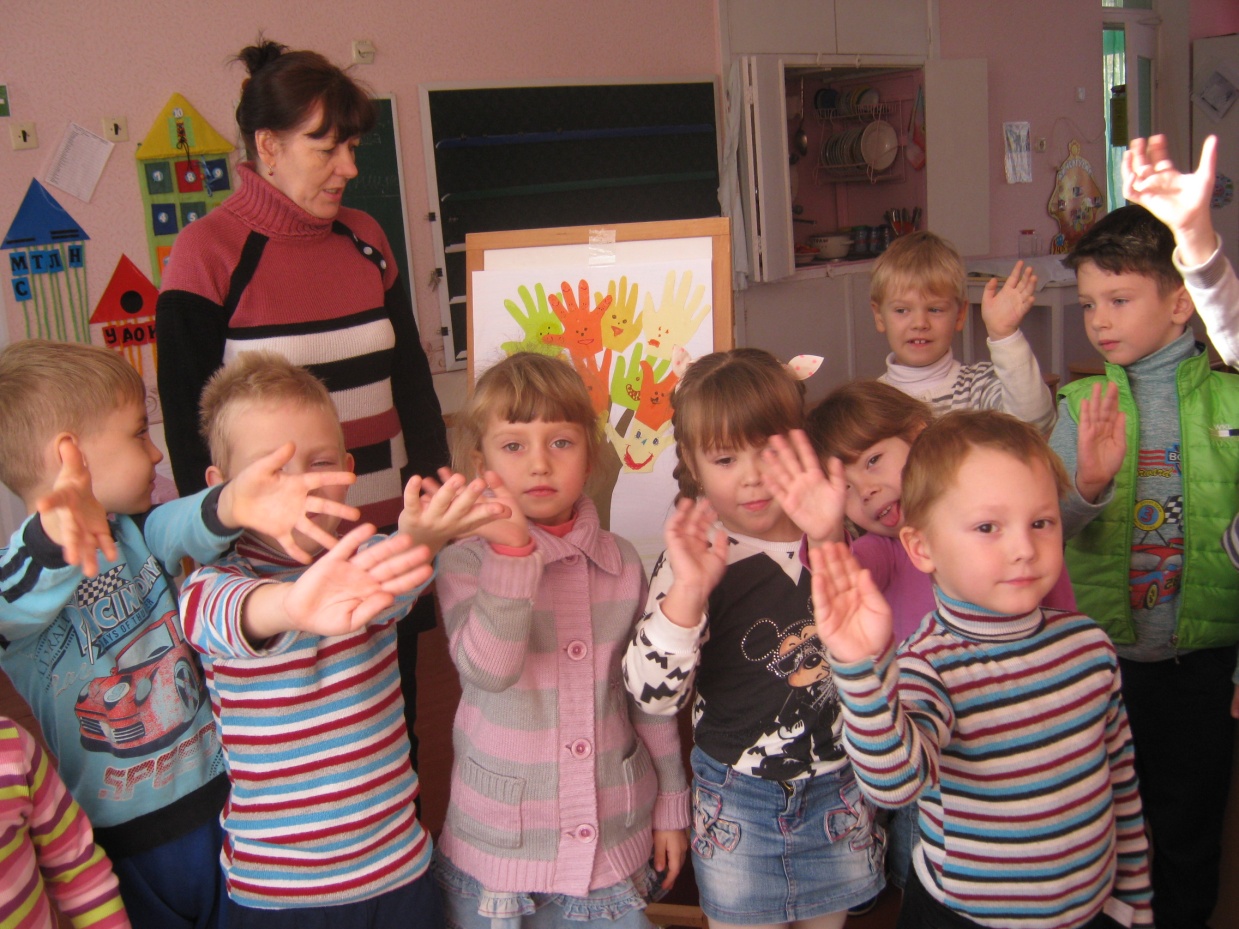 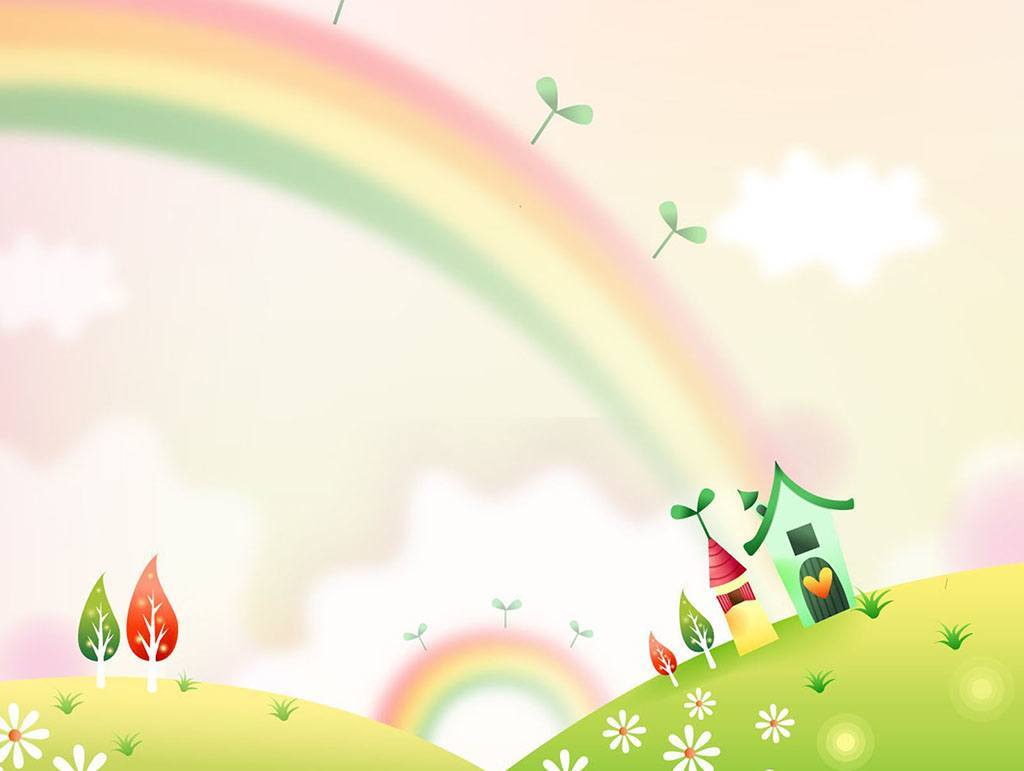 Акція “Милосердя”(допомога дітям –сиротам)
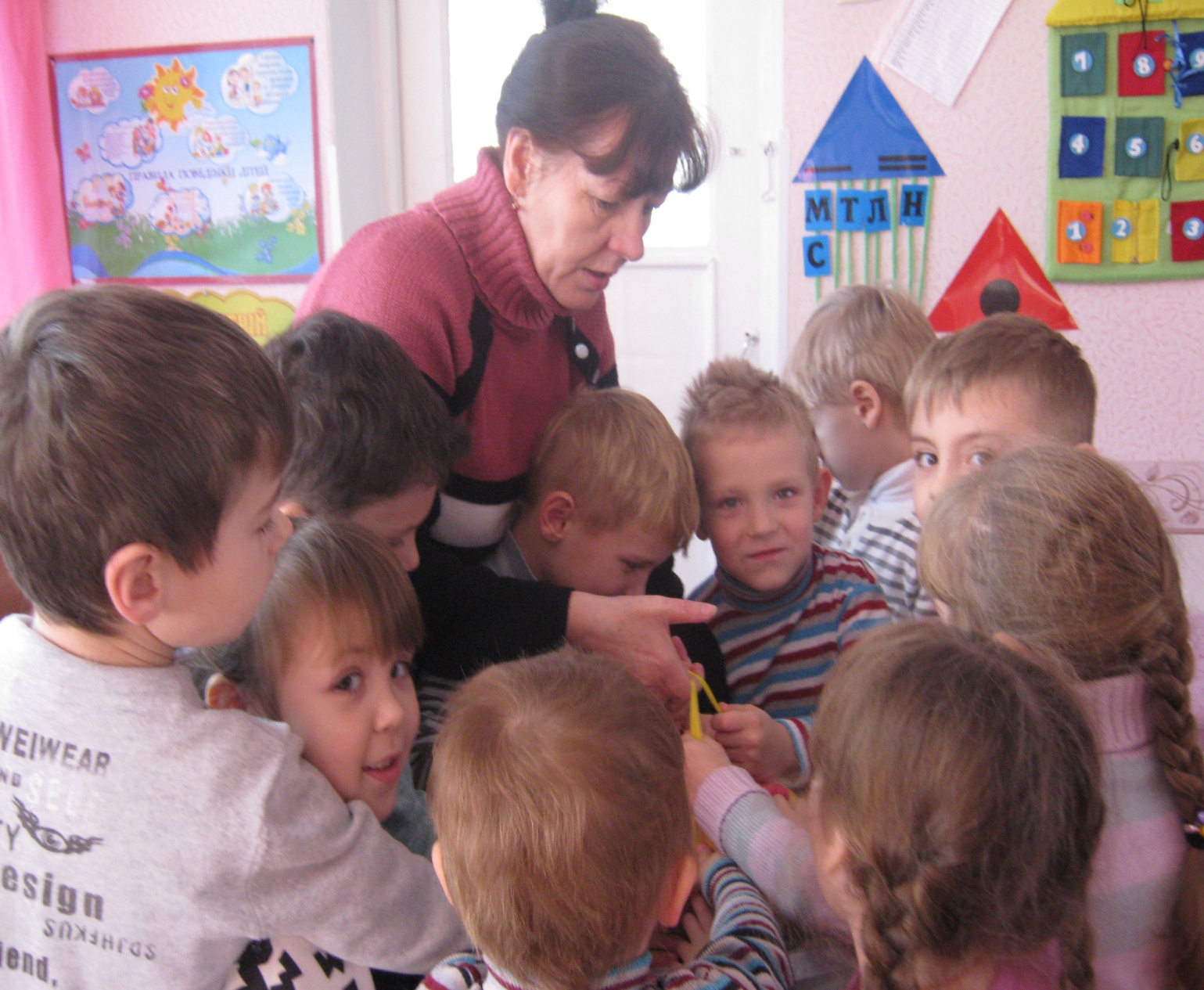 Нехай вчинки звучать гучніше ніж слова
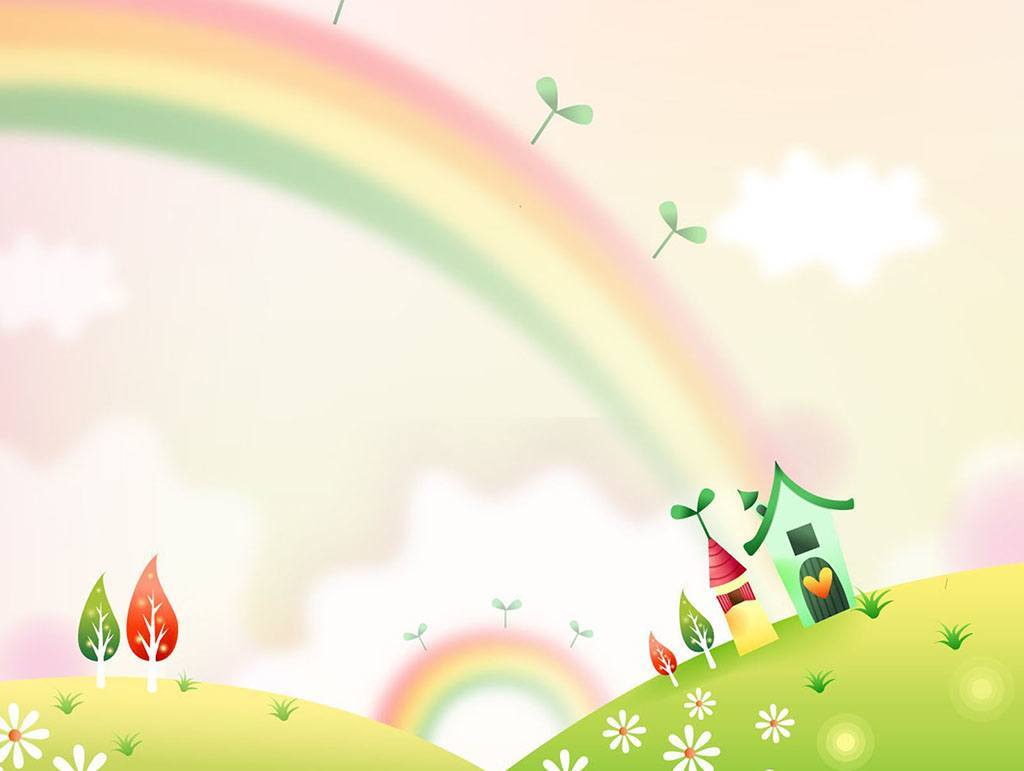 Виготовлення листівок колишнім працівникам дитячого закладу
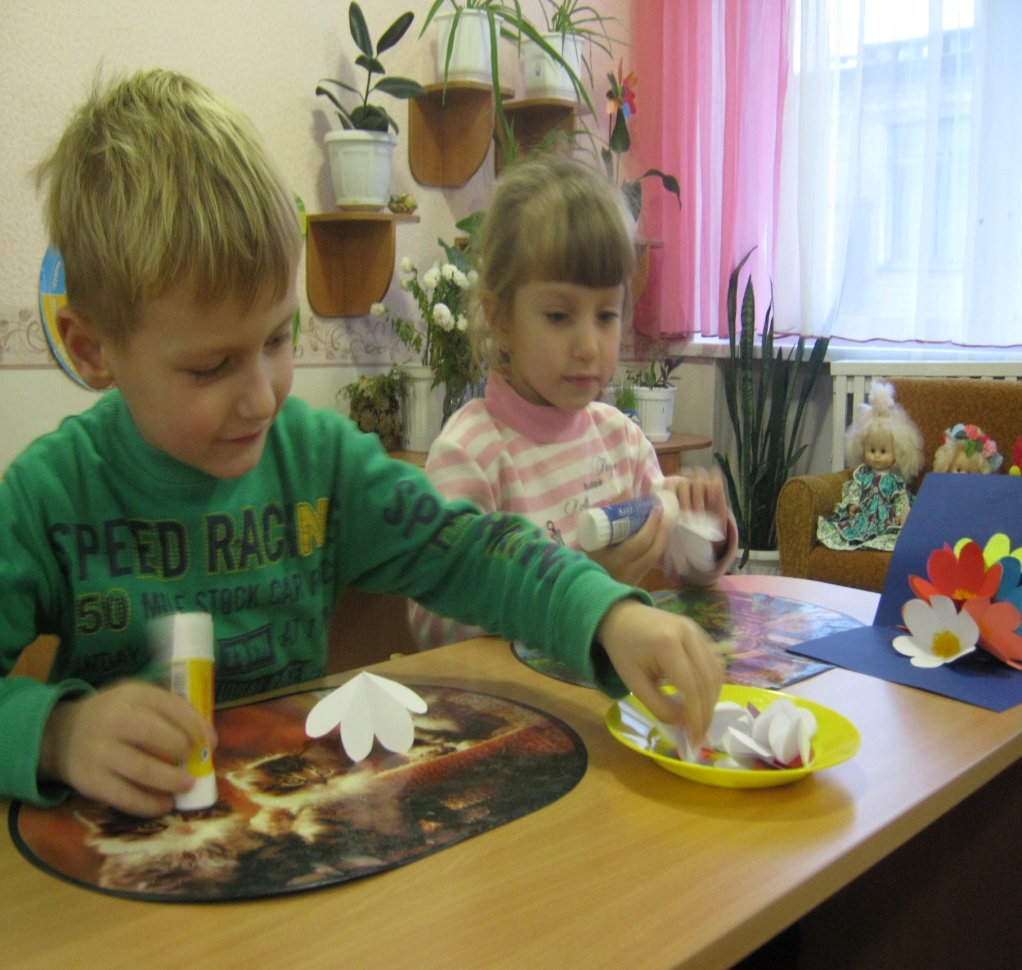 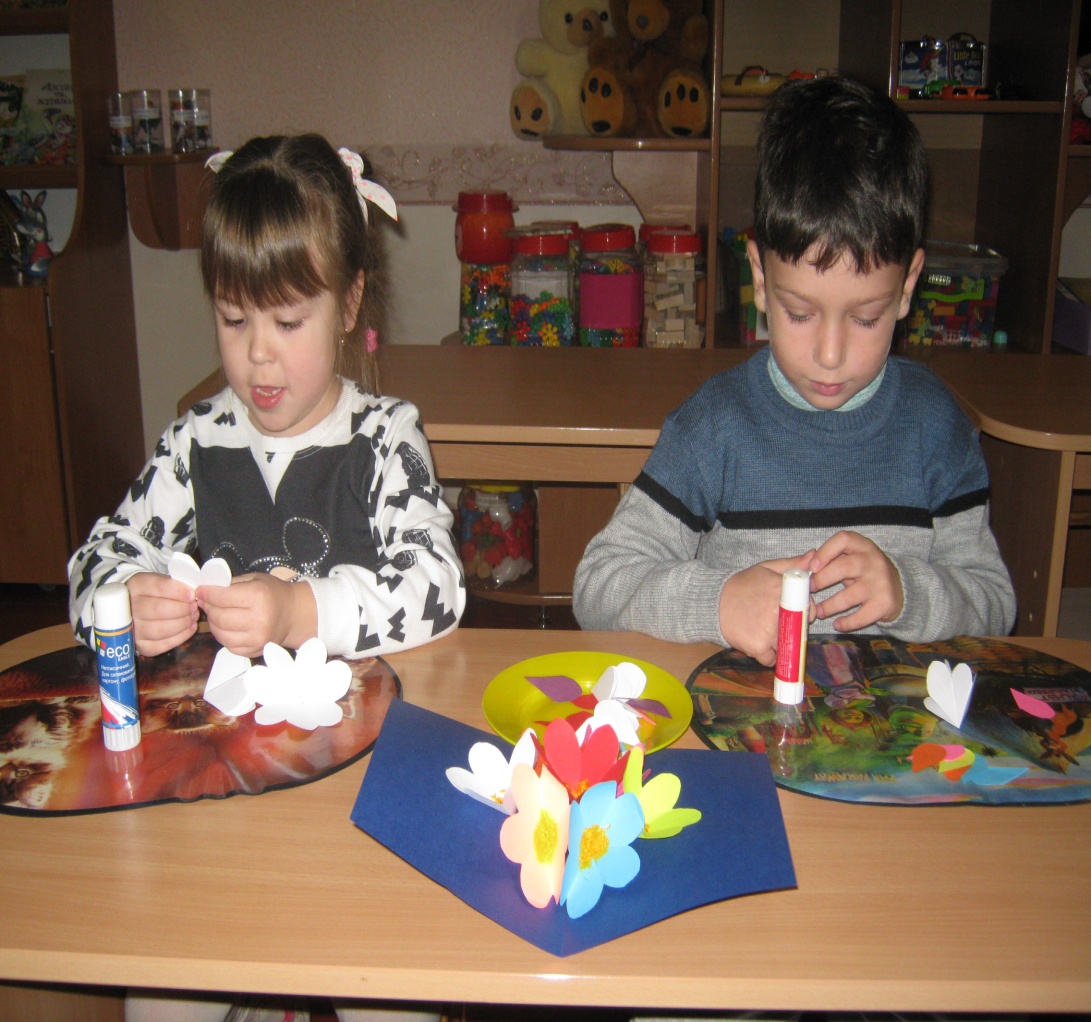 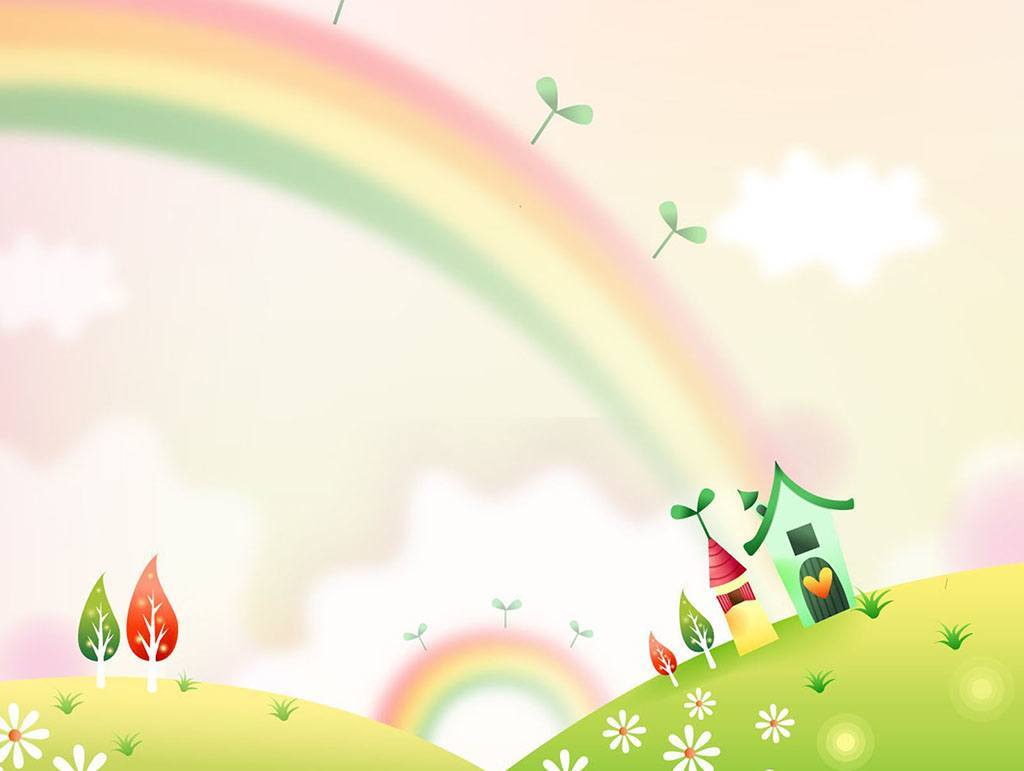 Показ малюкам казки” Вовк і семеро козенят ”(жити дружньою родиною)
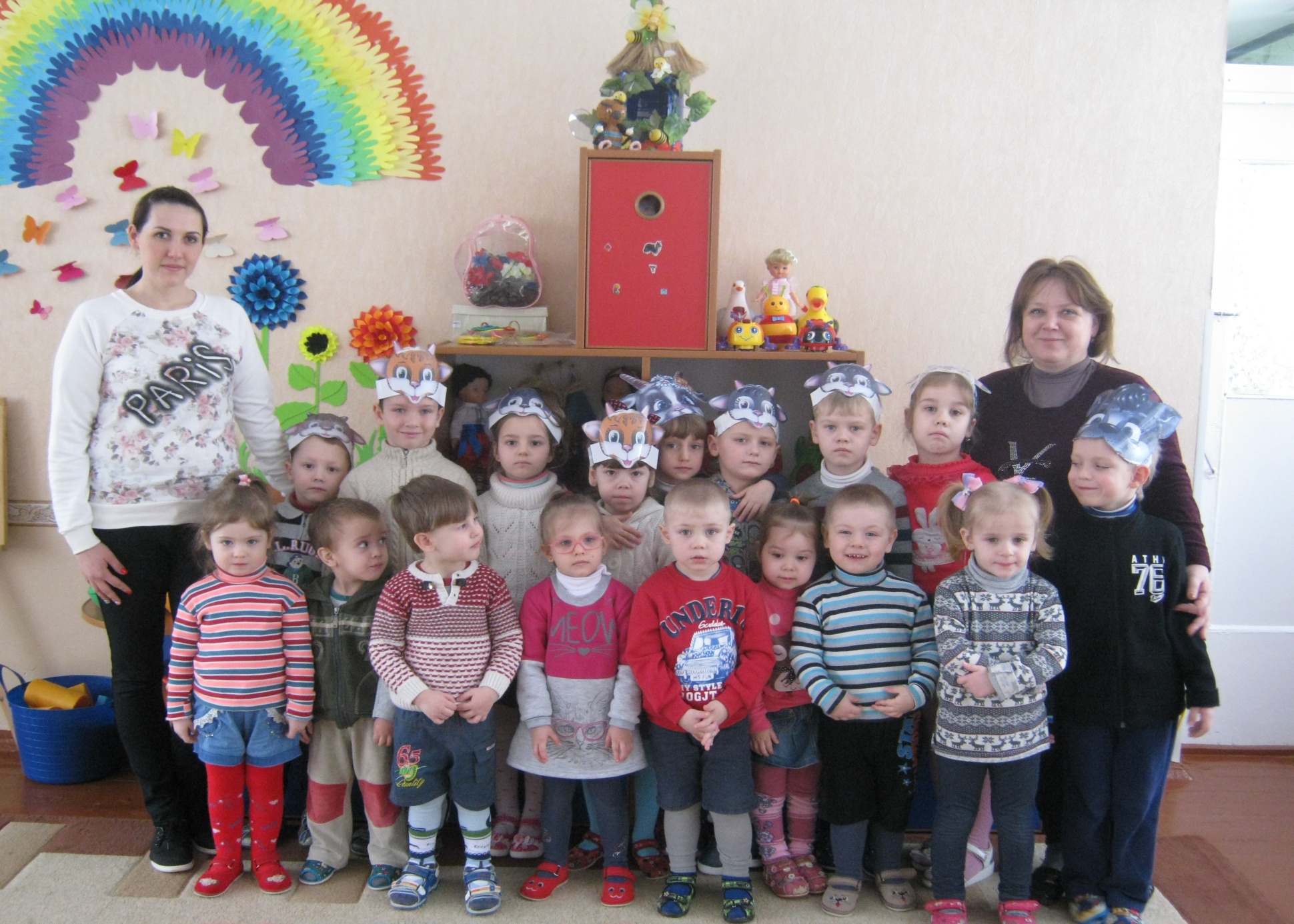 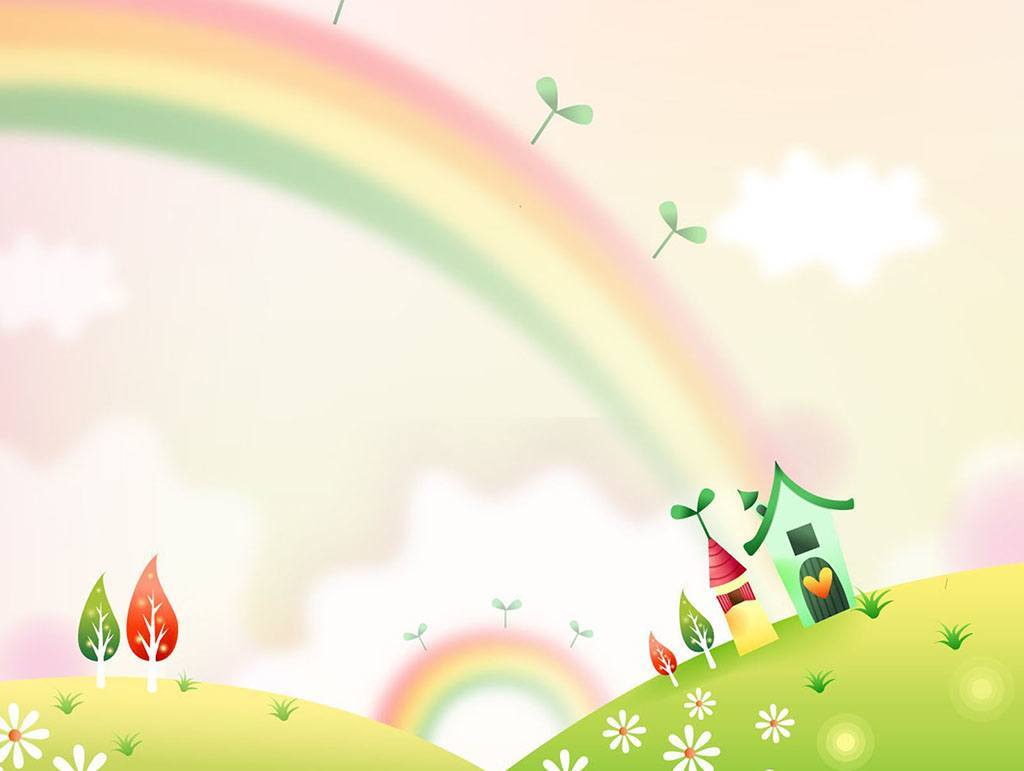 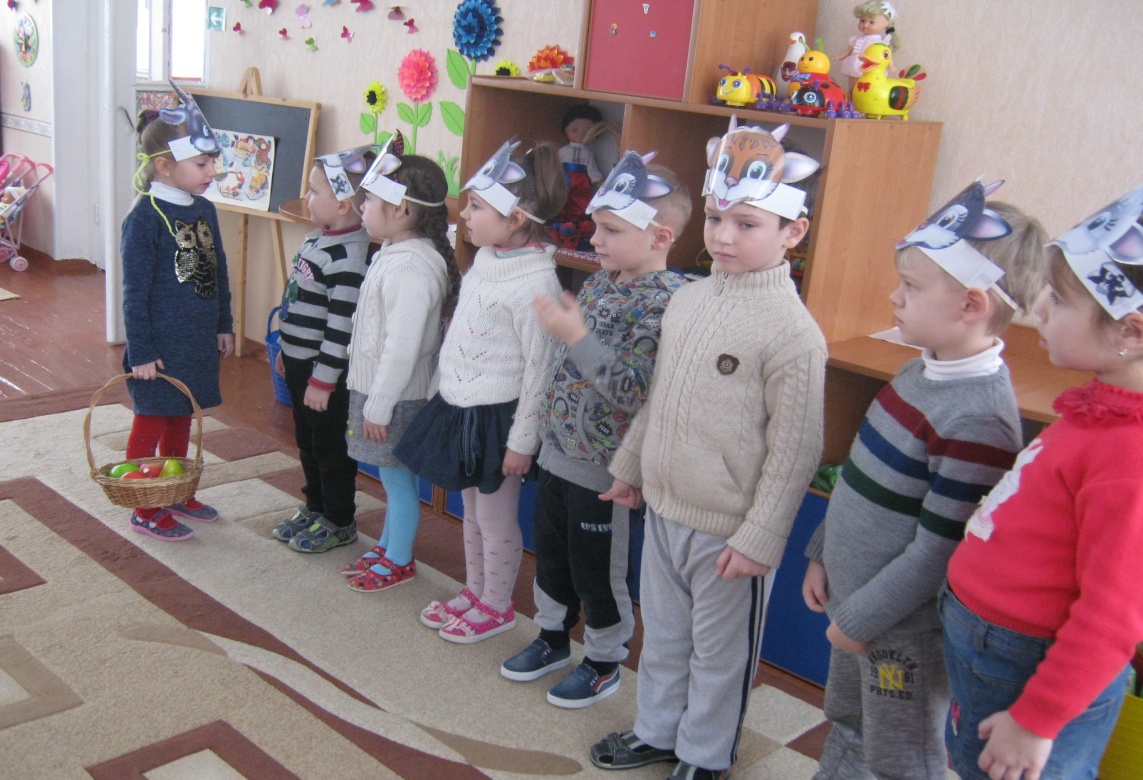 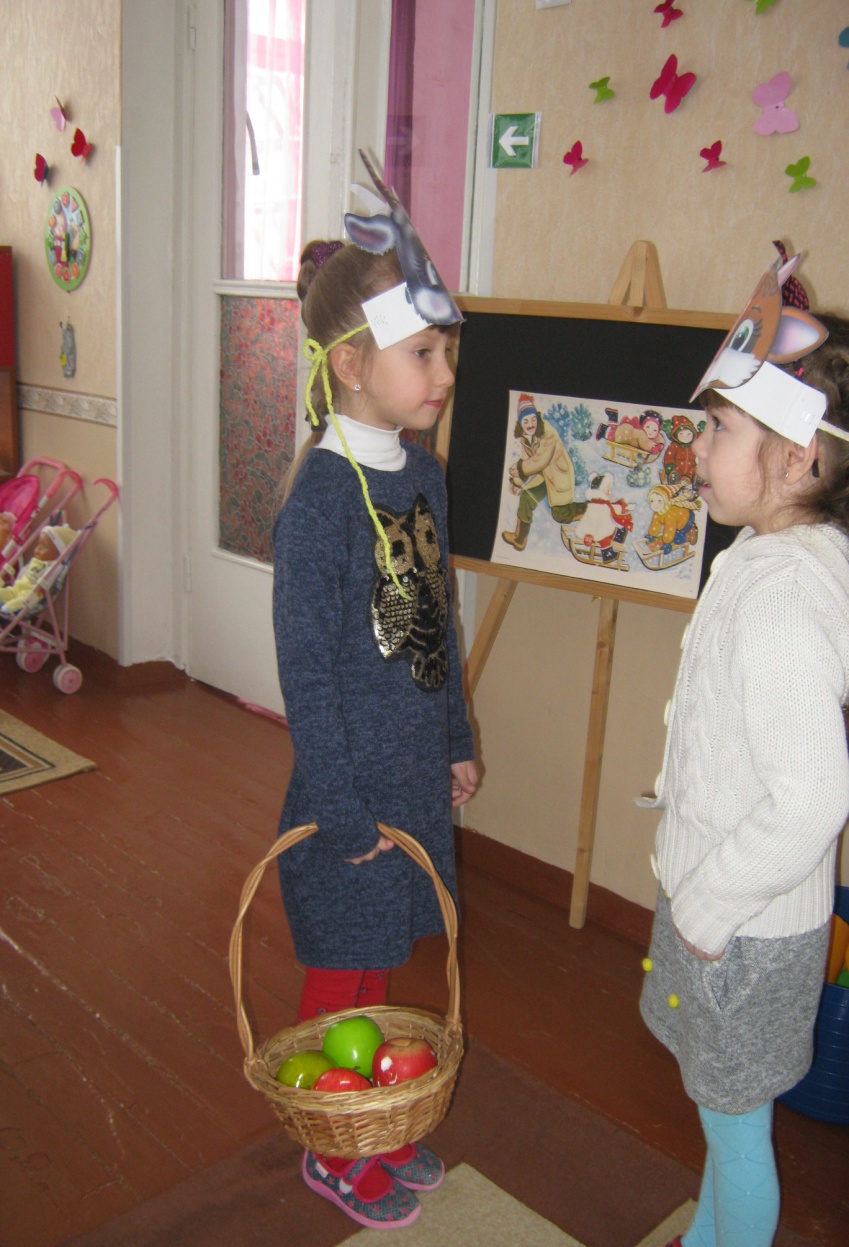 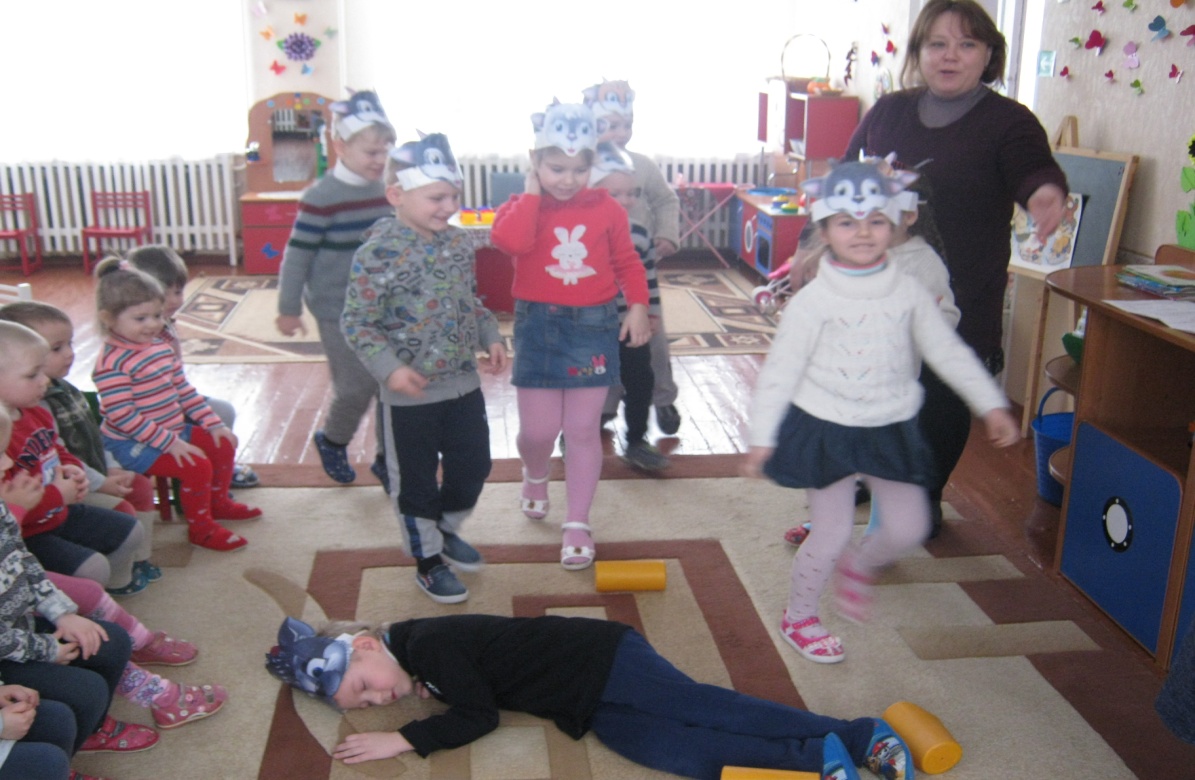 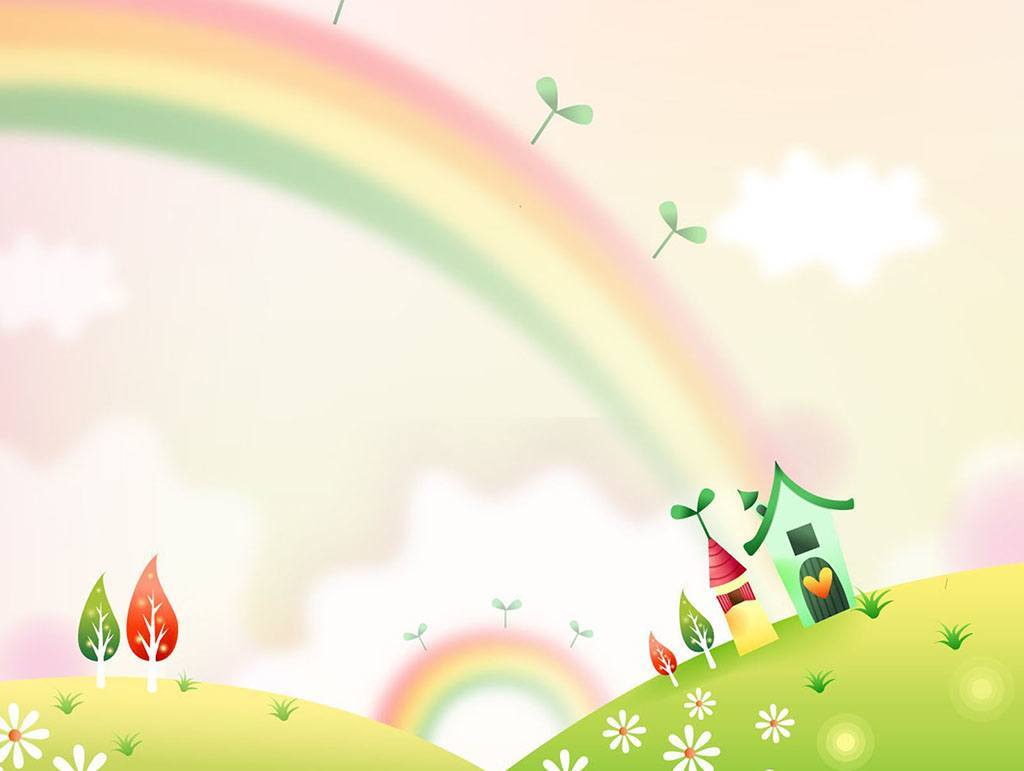 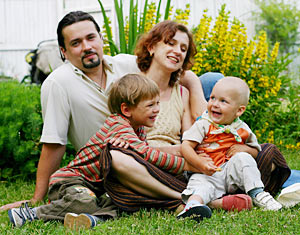 Фотовиставка “Як я допомагаю батькам”
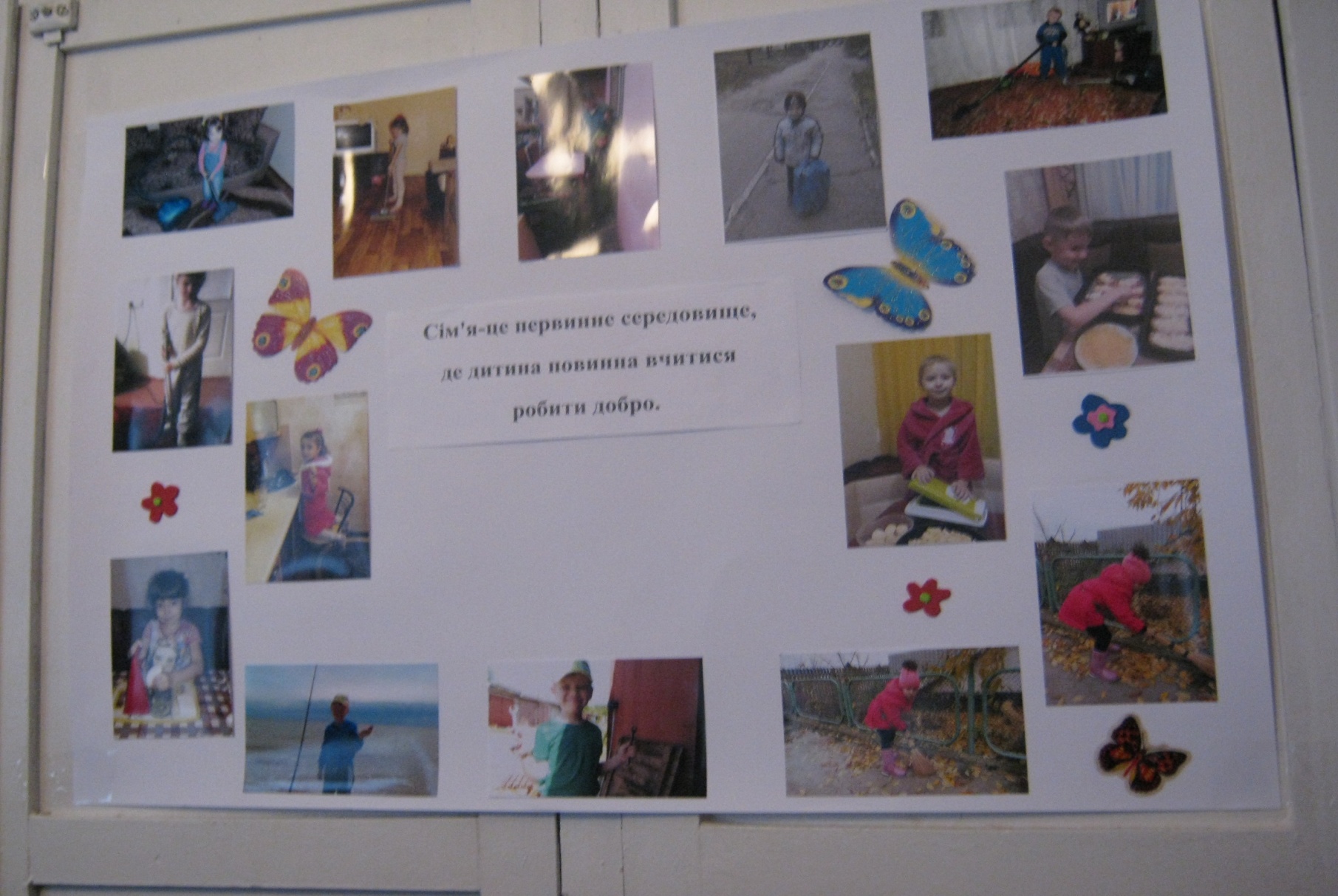 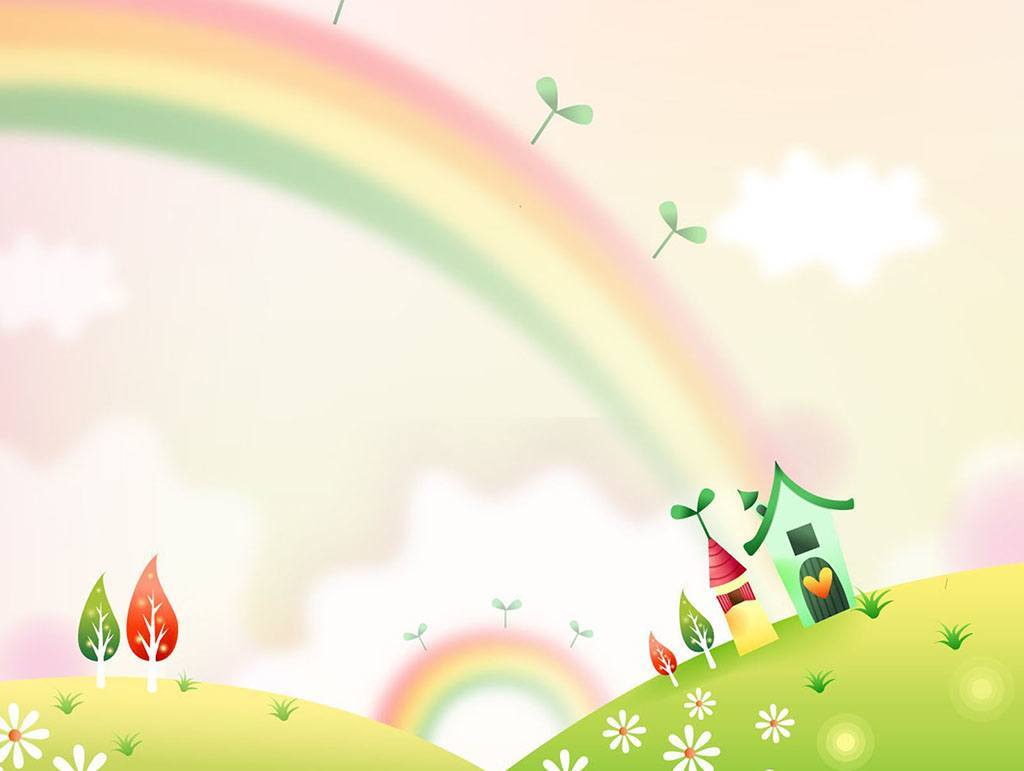 Подарунки малюкам на День Святого Миколая
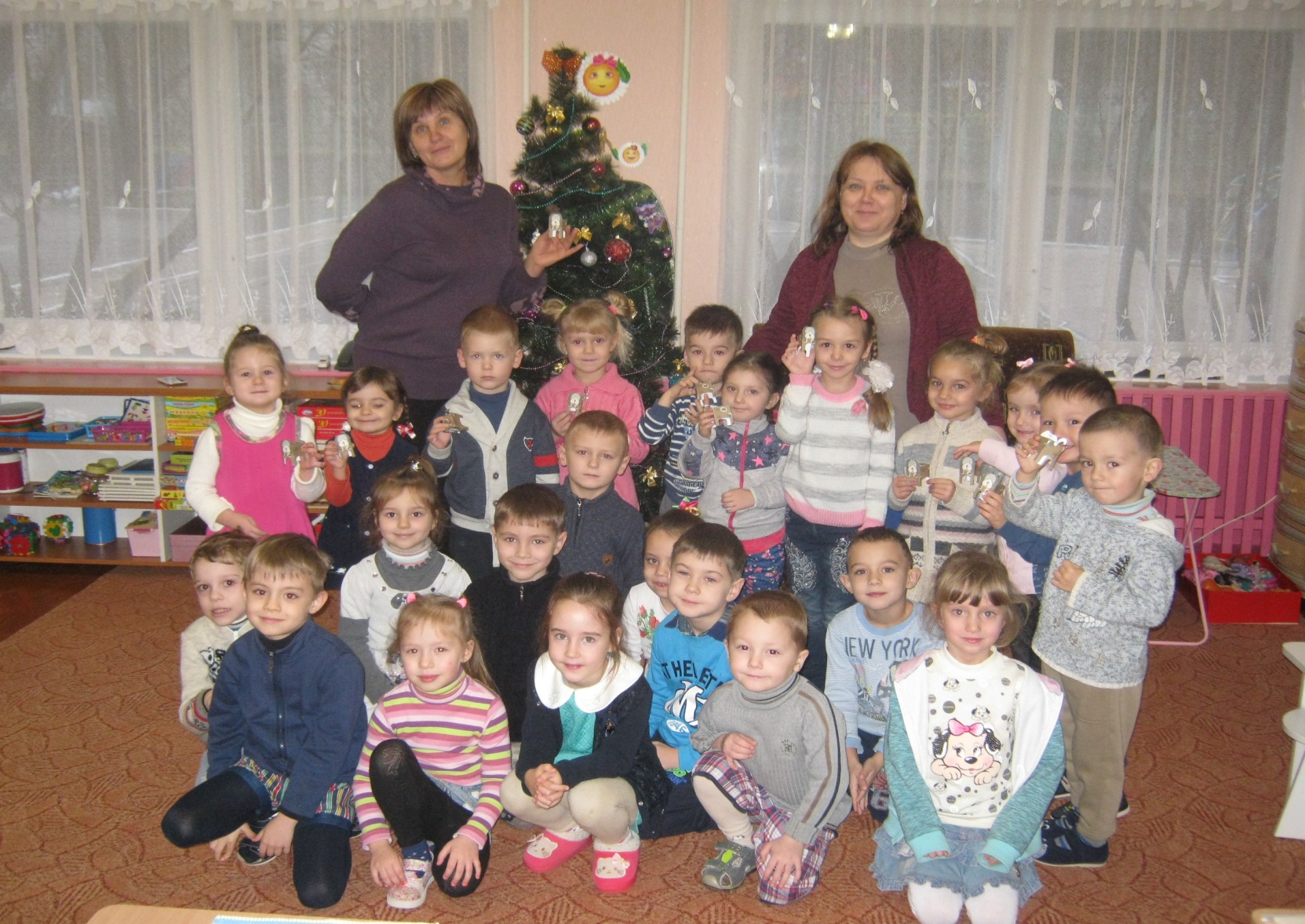 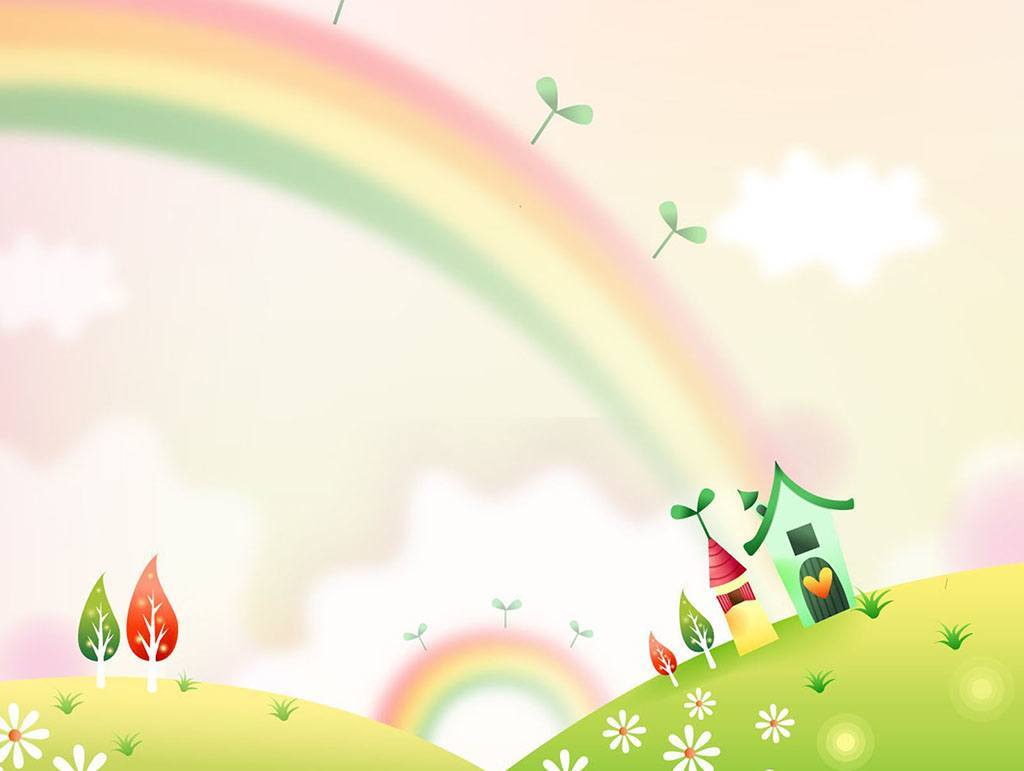 “Всі професії потрібні , всі професії важливі “(шануй працю інших)
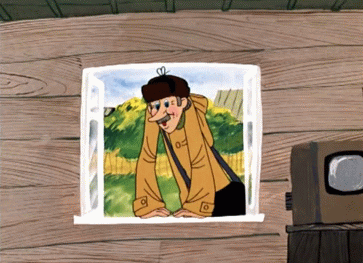 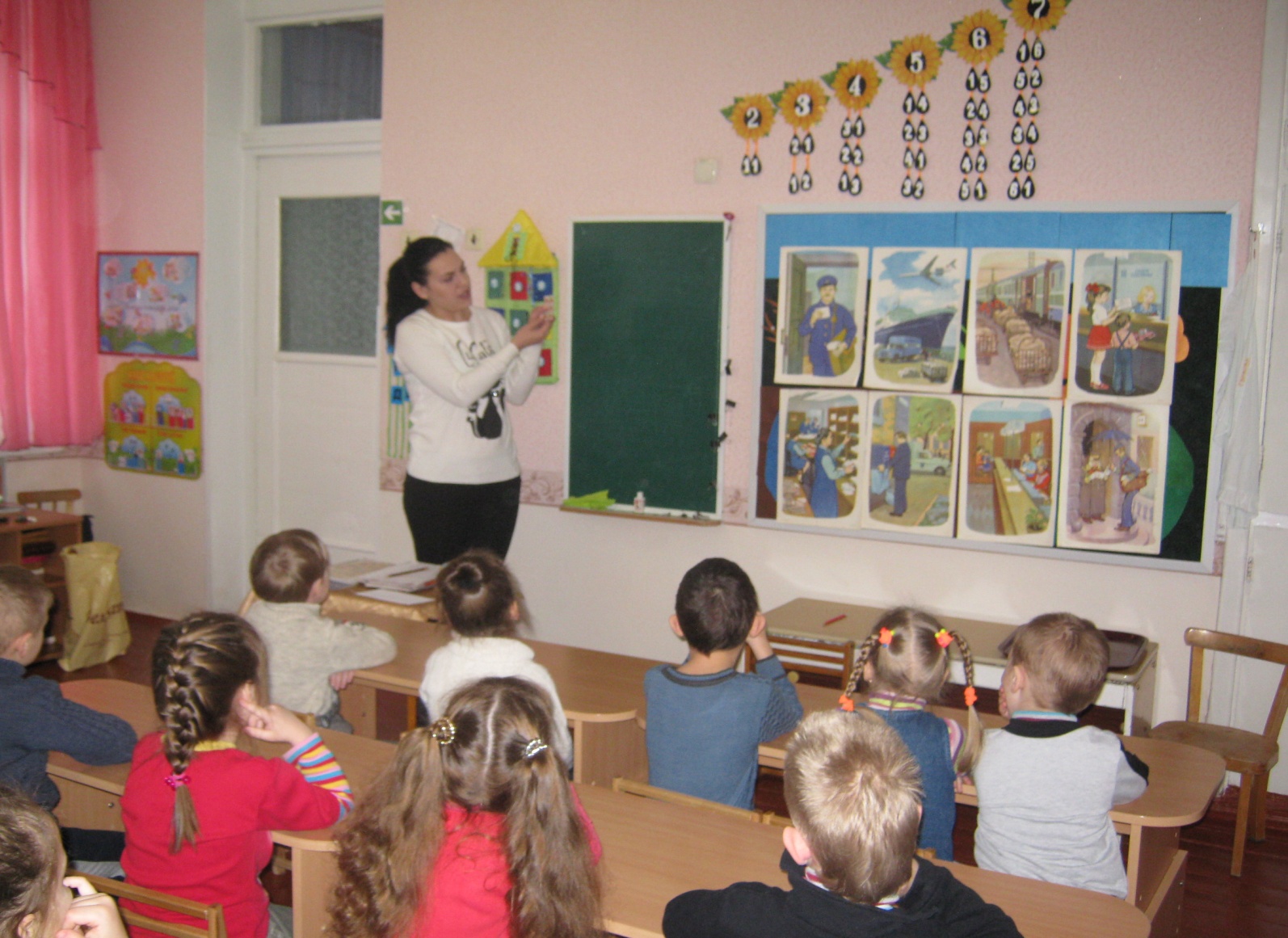 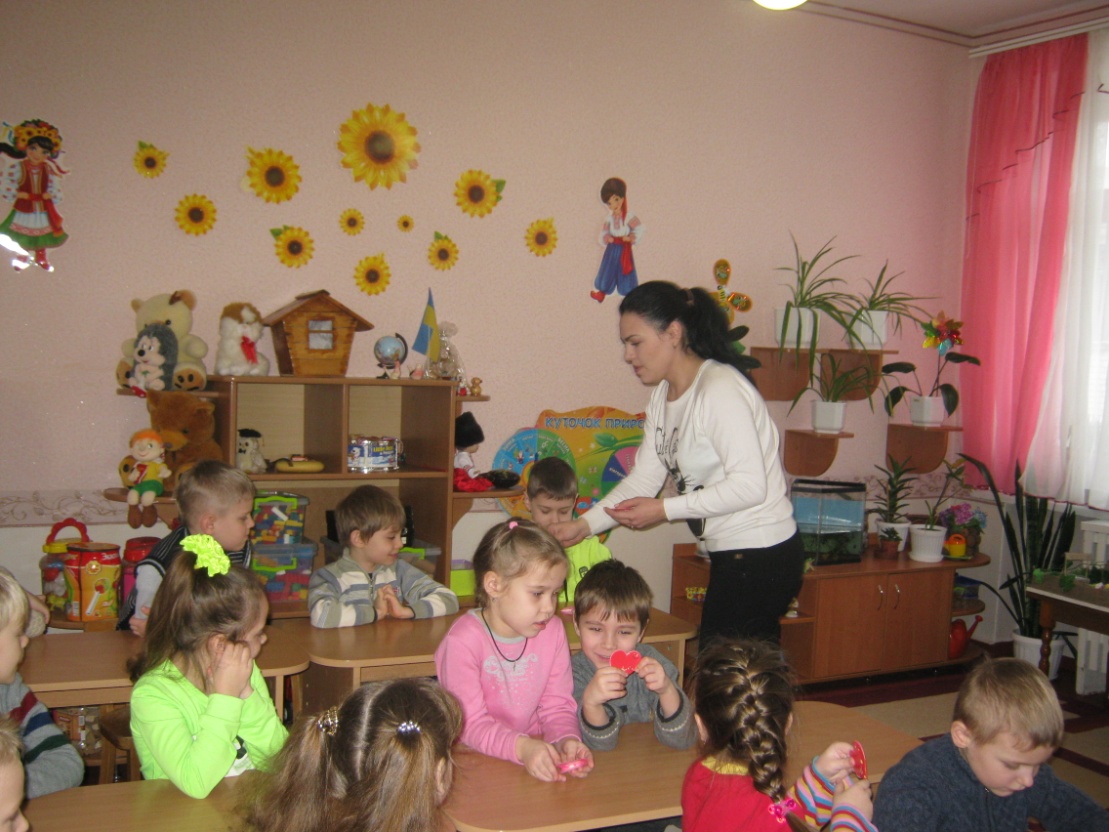 Розповідь Міжури Анжеліки Євгенівни про професію – листоноша.
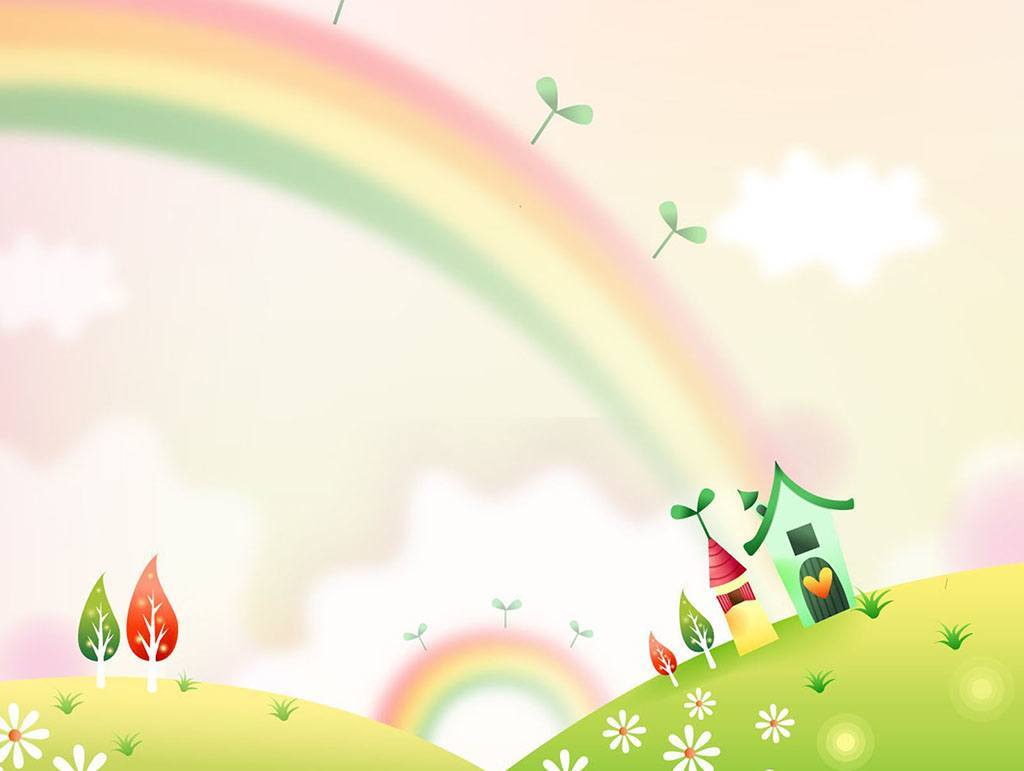 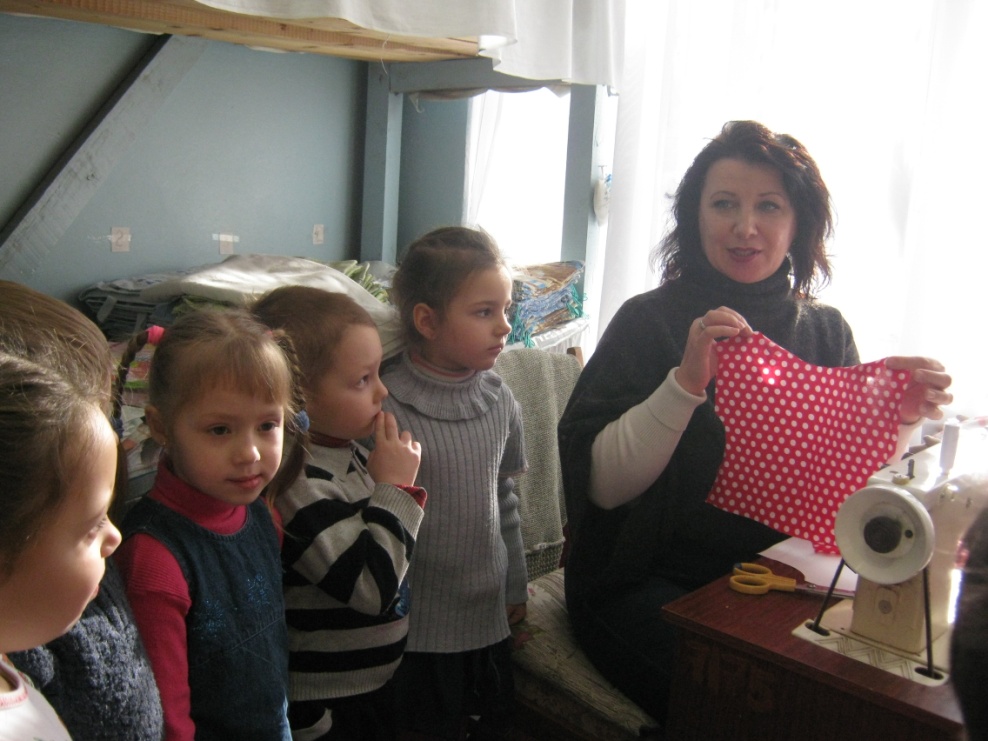 Захоплююча розповідь Татьяни Володимирівни про професію –швачка.
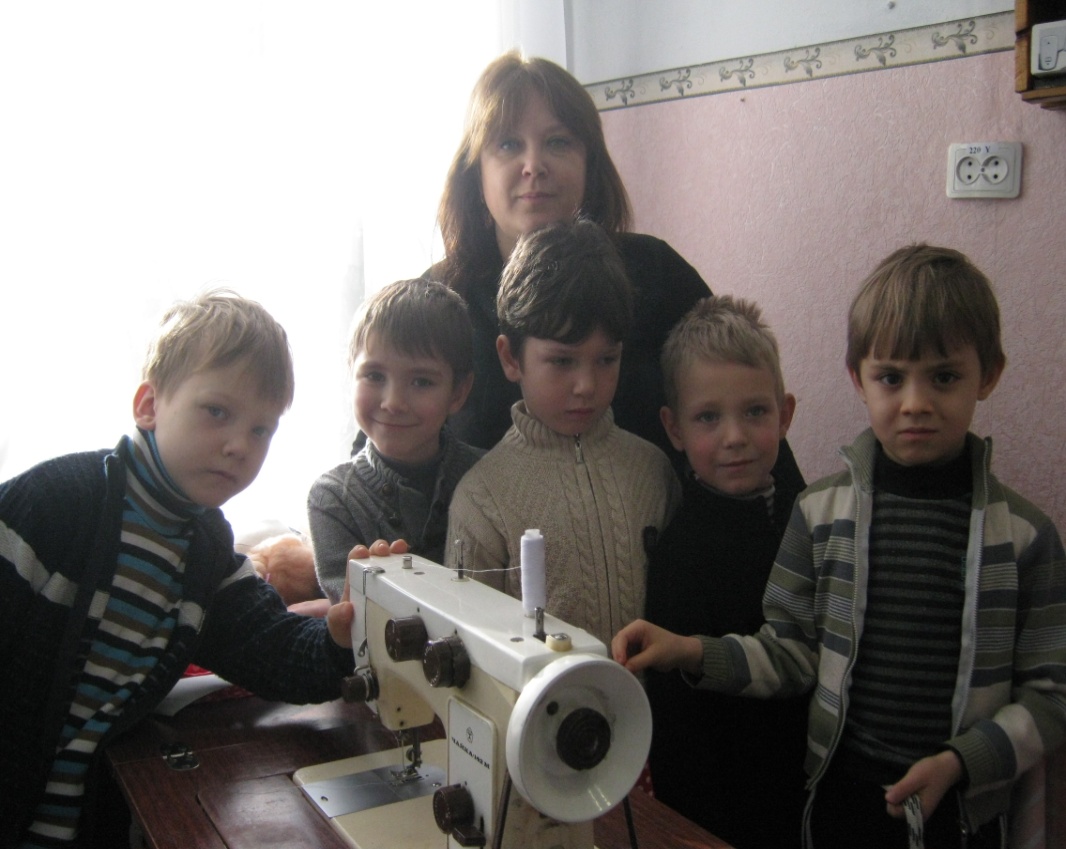 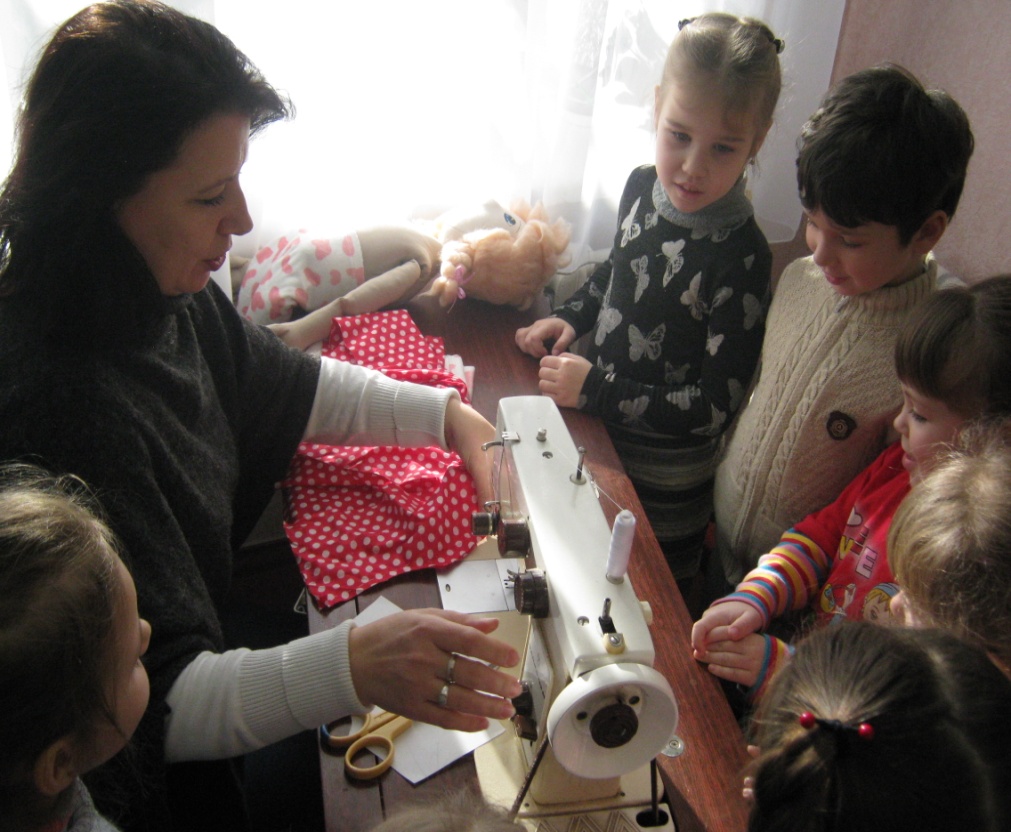 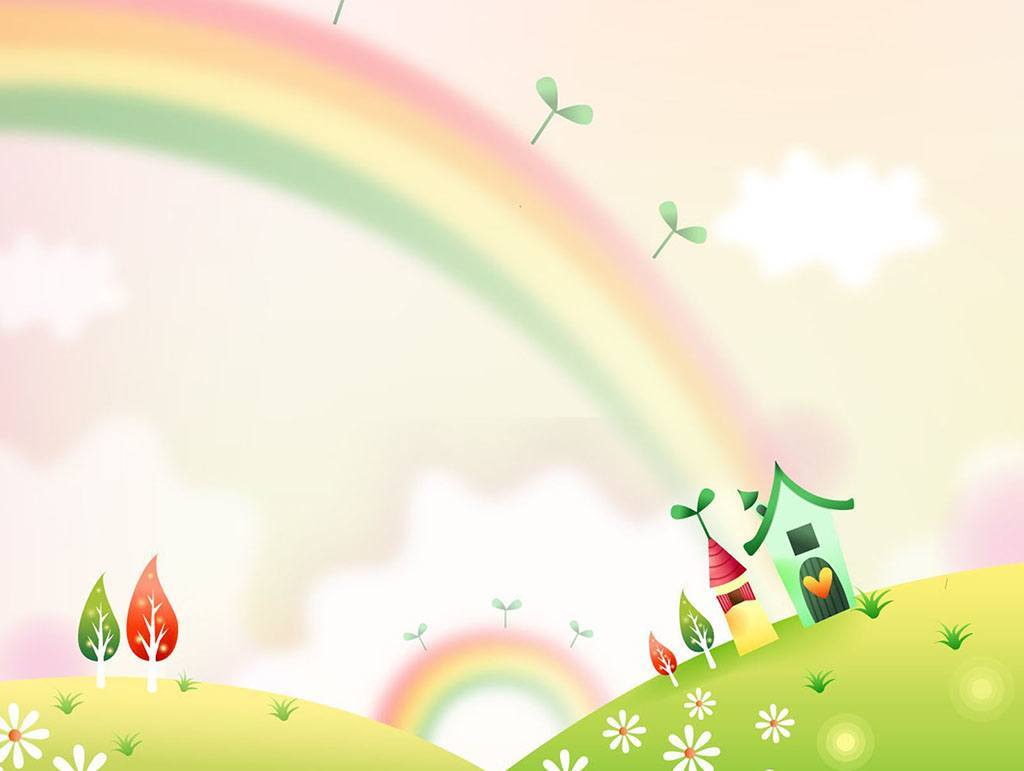 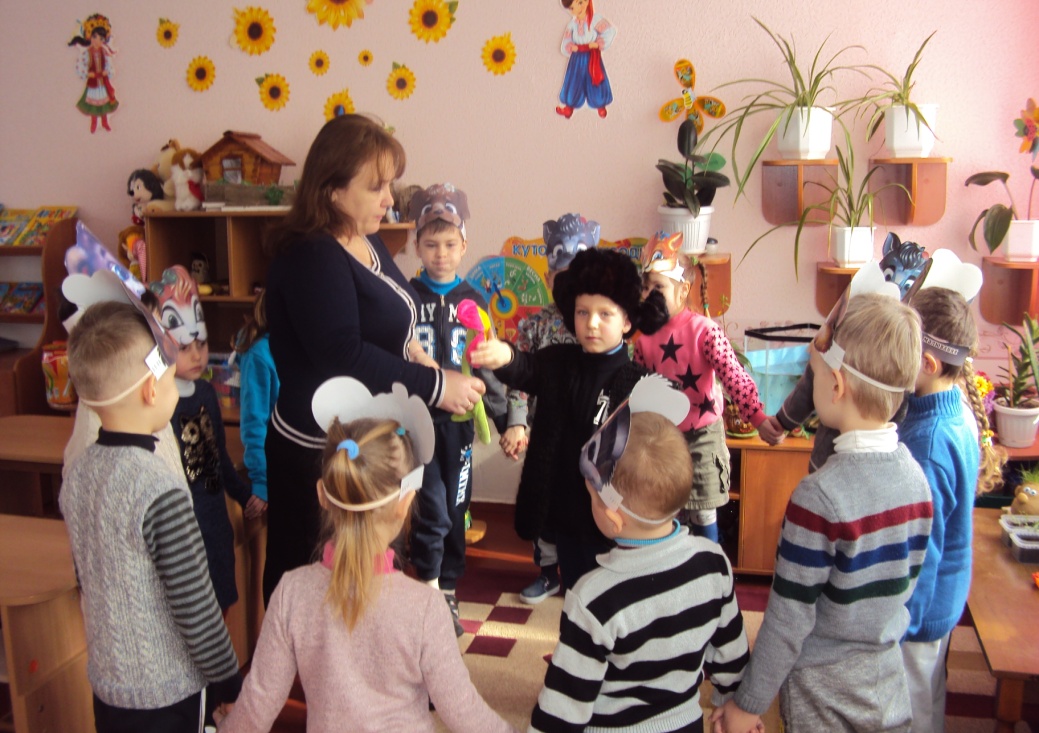 «Ознайомлення дітей з творами В.О.Сухомлинського»
“Синичка і  дівчинка “
Гра “Склади ромашку” 
“Як Сергійко навчився жаліти”
Гра “Добрий лісовик”
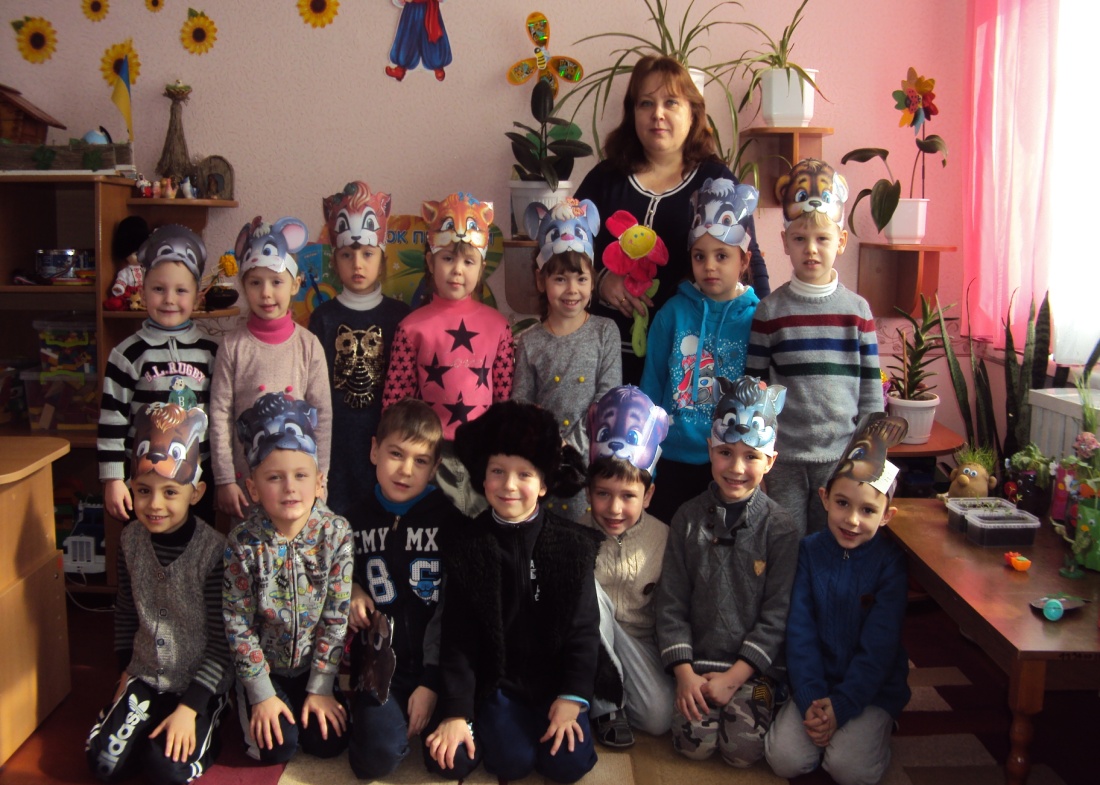 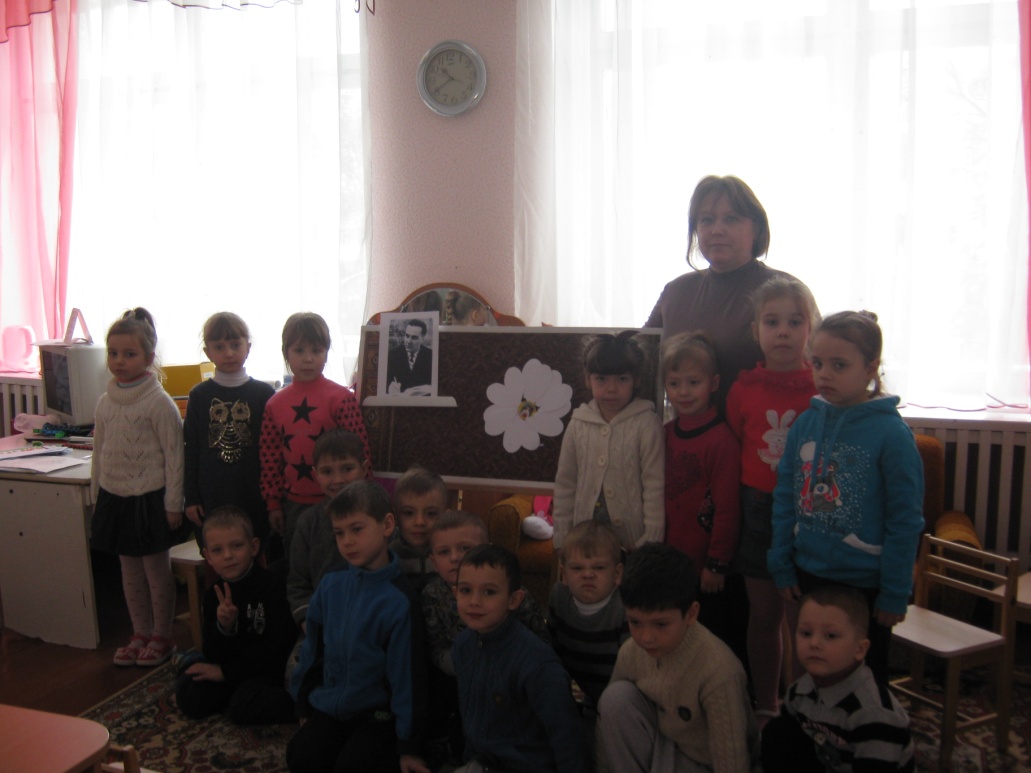 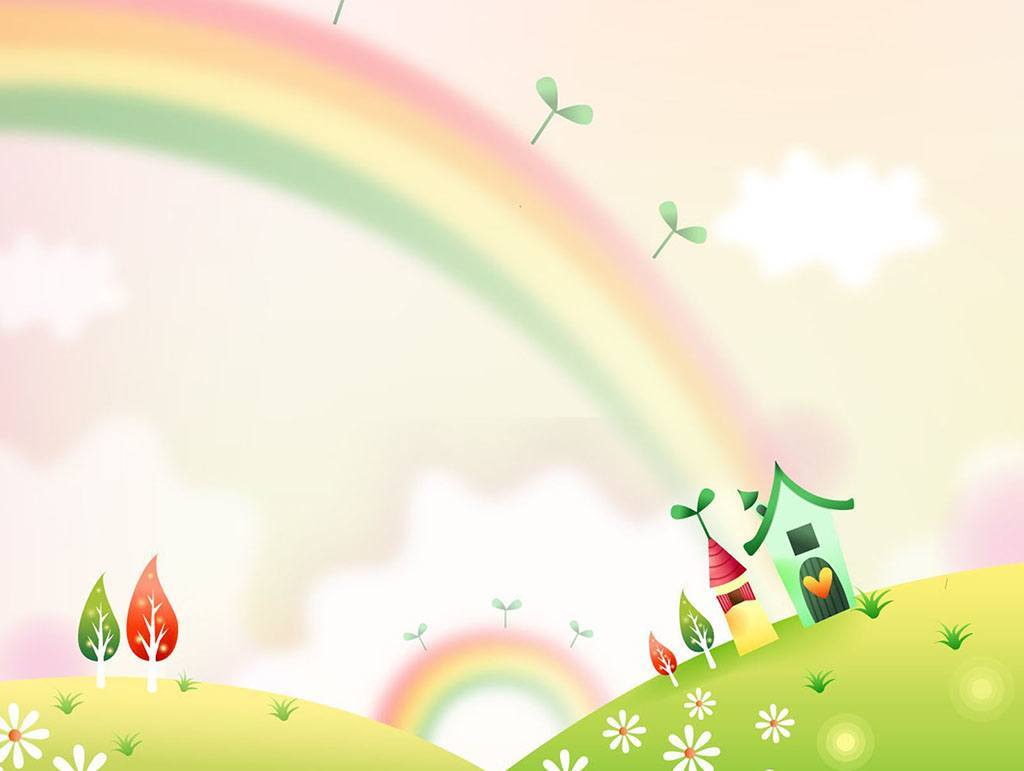 Відвідування дітьми дитини з обмеженими можливостями
Добрим бути просто чи не просто?
Не залежить доброта від зросту,
І дитина робить добру справу.
Як не кине друга на поталу.
Як людей полюбиш, пошануєш,
Силу для Добра в душі відчуєш.
І закрутиться земля скоріше.
Якщо разом станемо добріші.
Доброта з роками не старіє,
Доброта від холоду зігріє
І якщо вона як сонце світить.
То радіють  і  дорослі й діти.
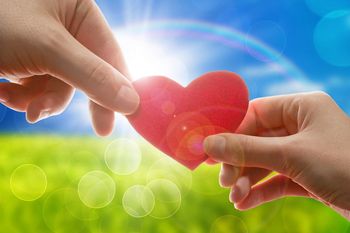 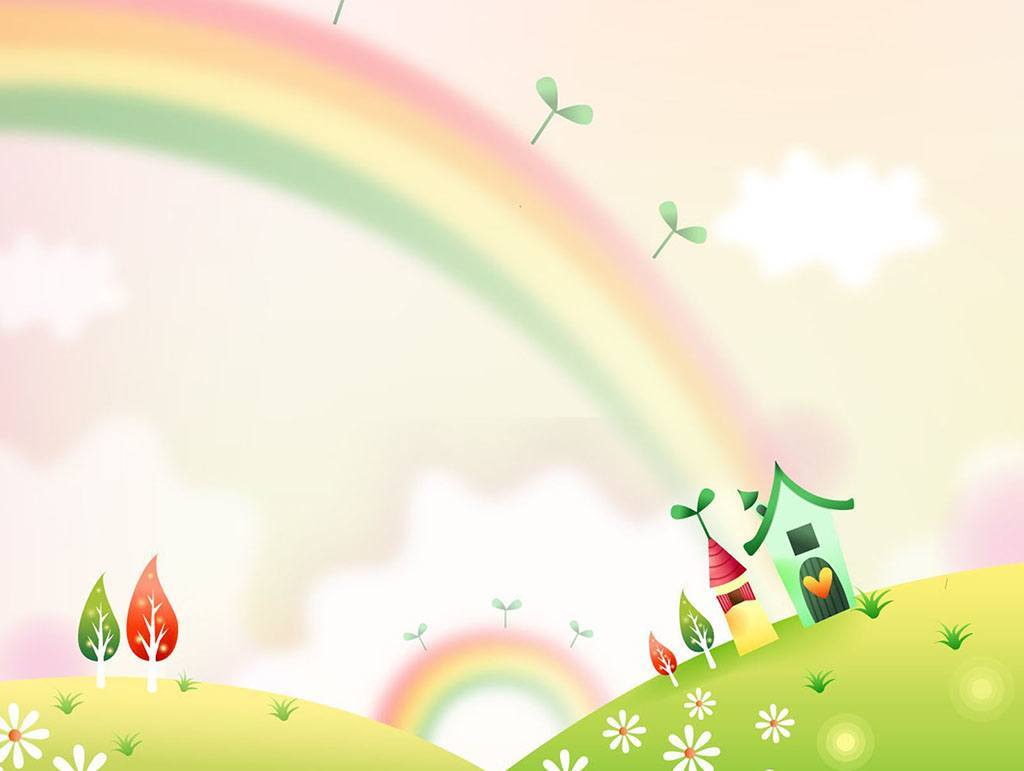 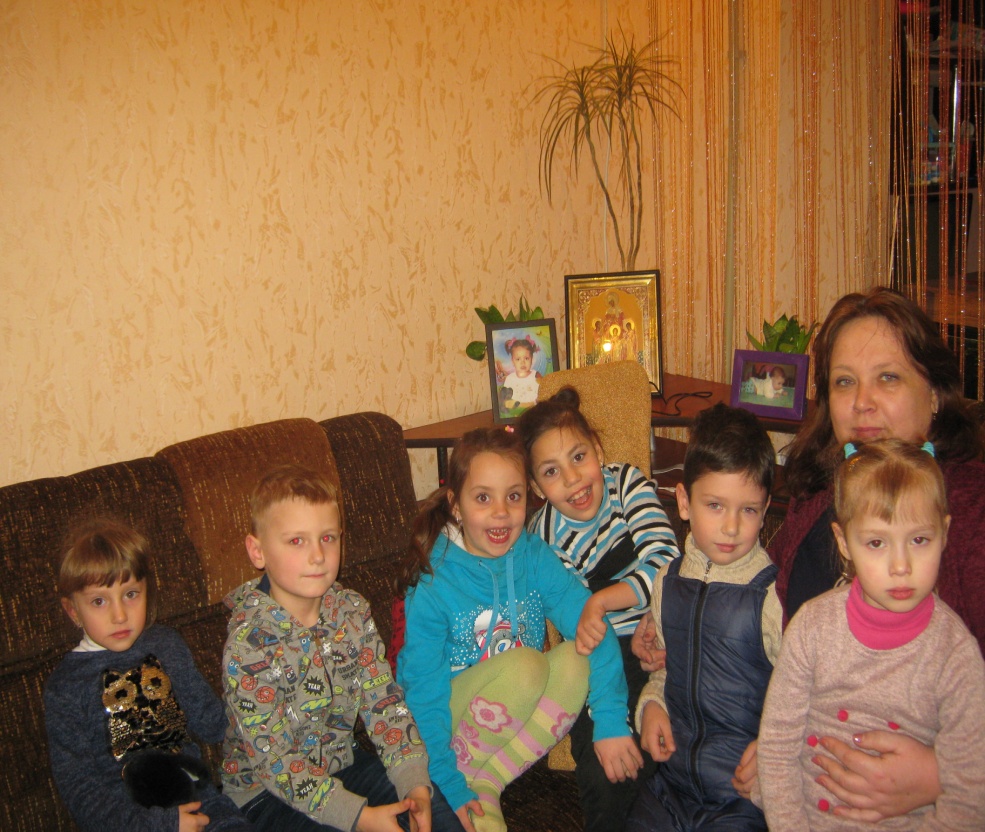 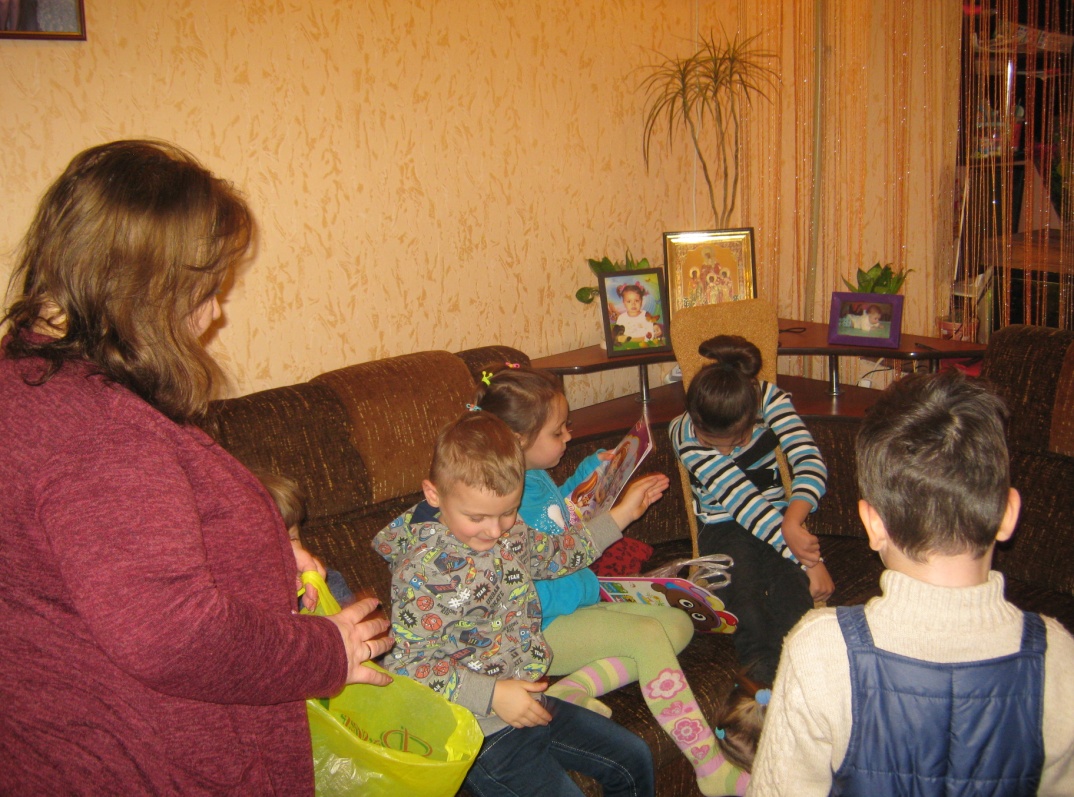 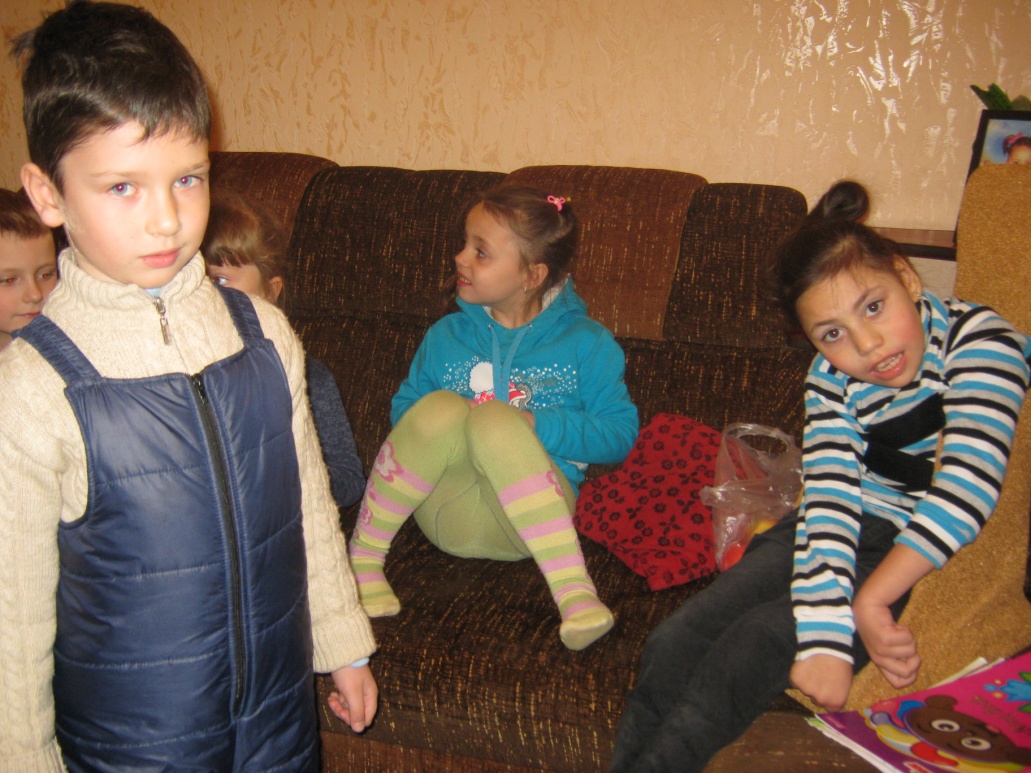 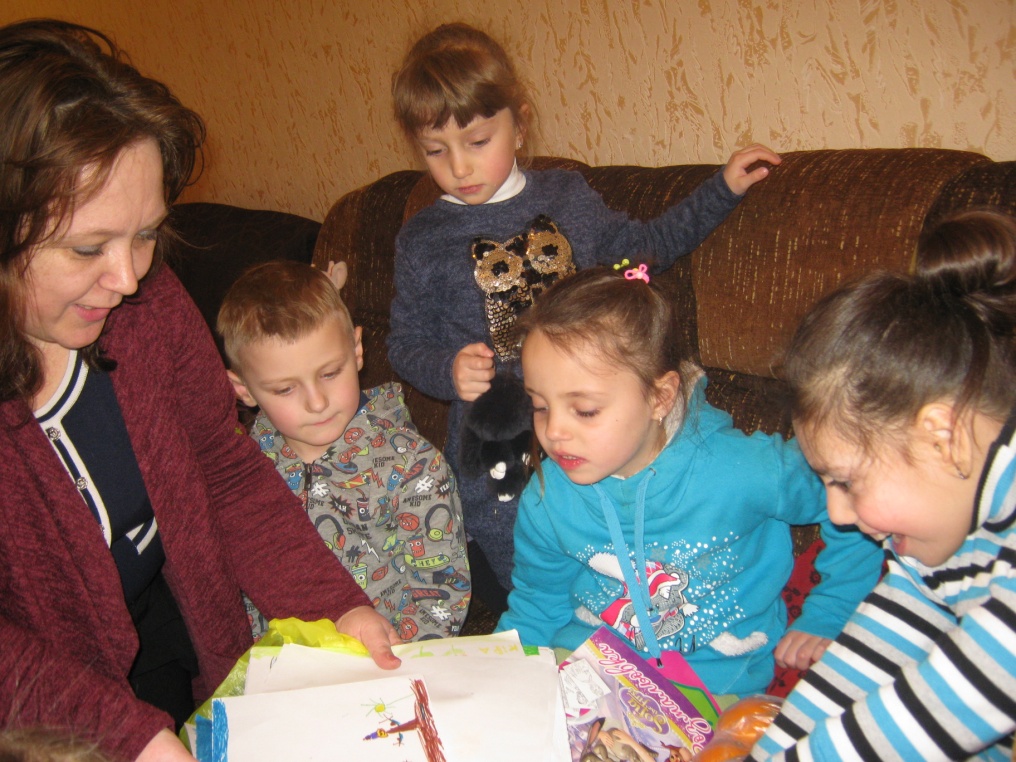 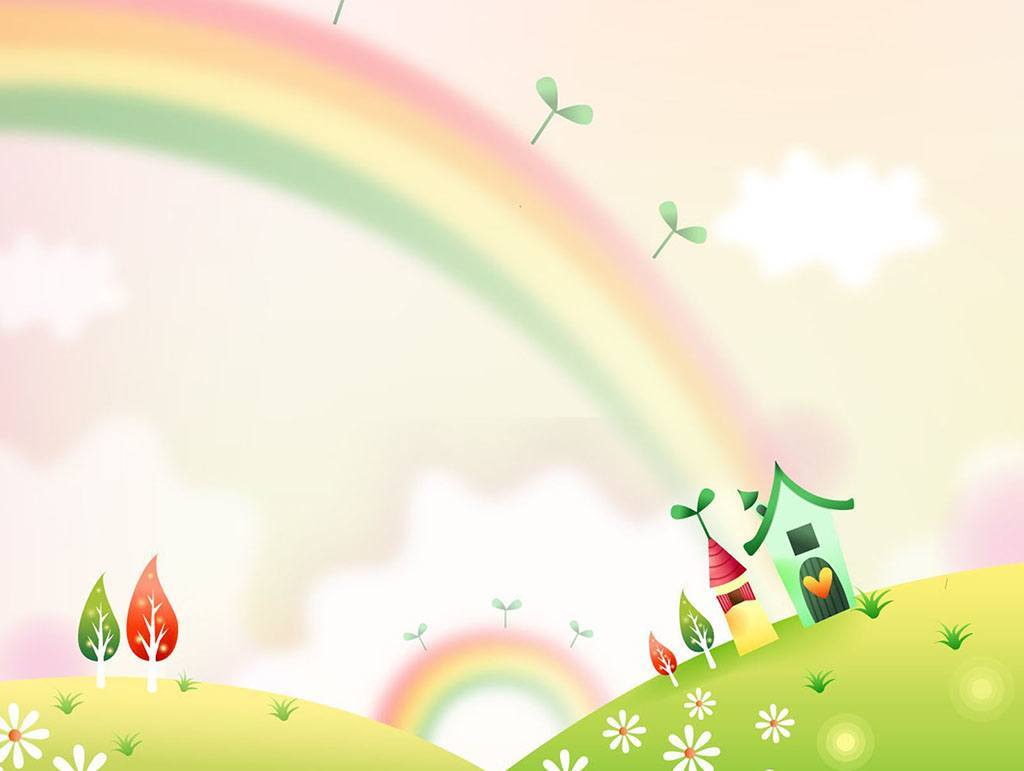 Город на підвіконні   «Гарбузова родина   «
«...добрі почуття своїм корінням сягають у дитинство, а людяність, доброта, лагідність, доброзичливість народжуються в праці, турботах, хвилюваннях про красу навколишнього світу... якщо добрі почуття не виховані у дитинстві, їх ніколи не виховаєш...» (Сухомлинський В.О.).
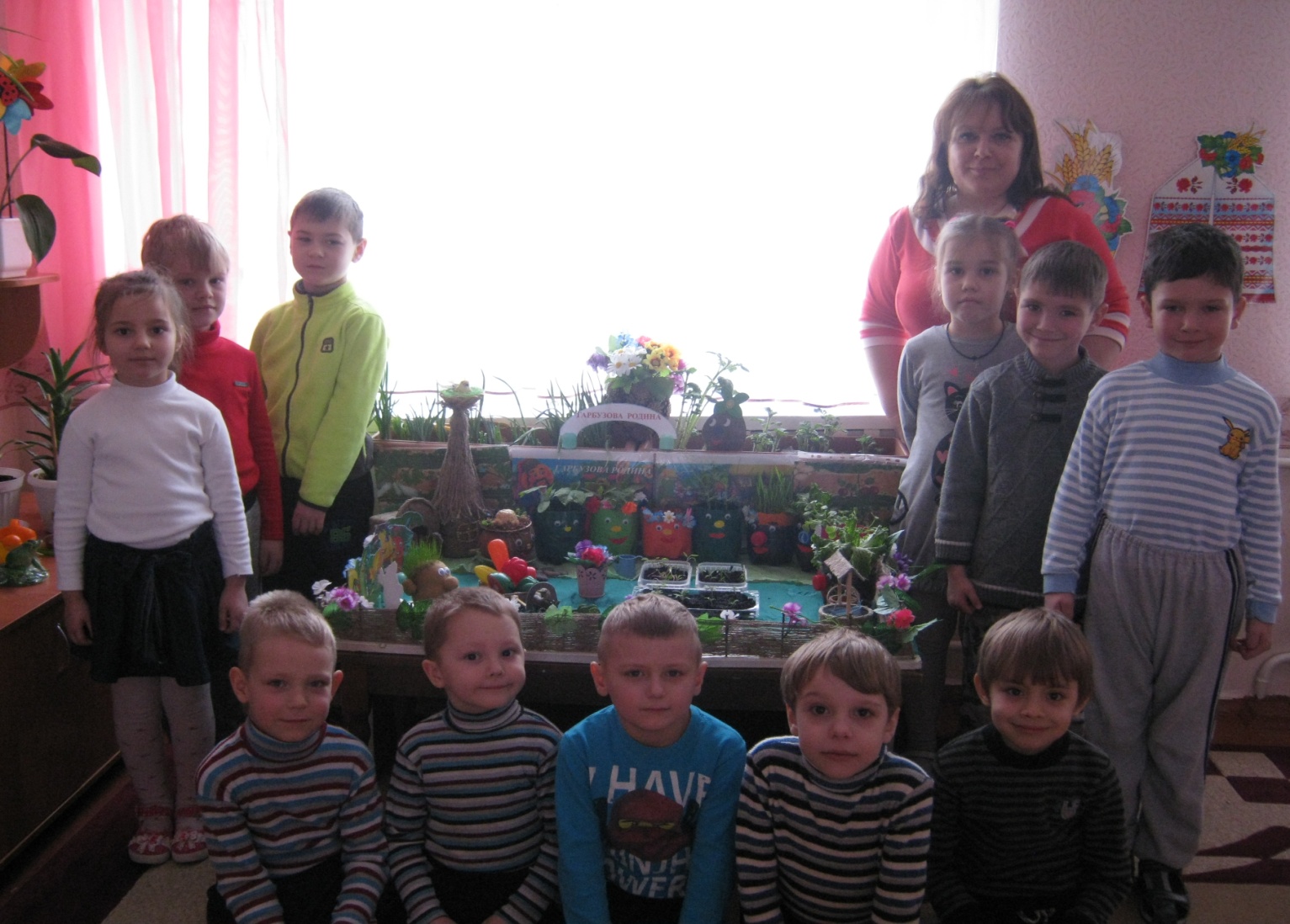 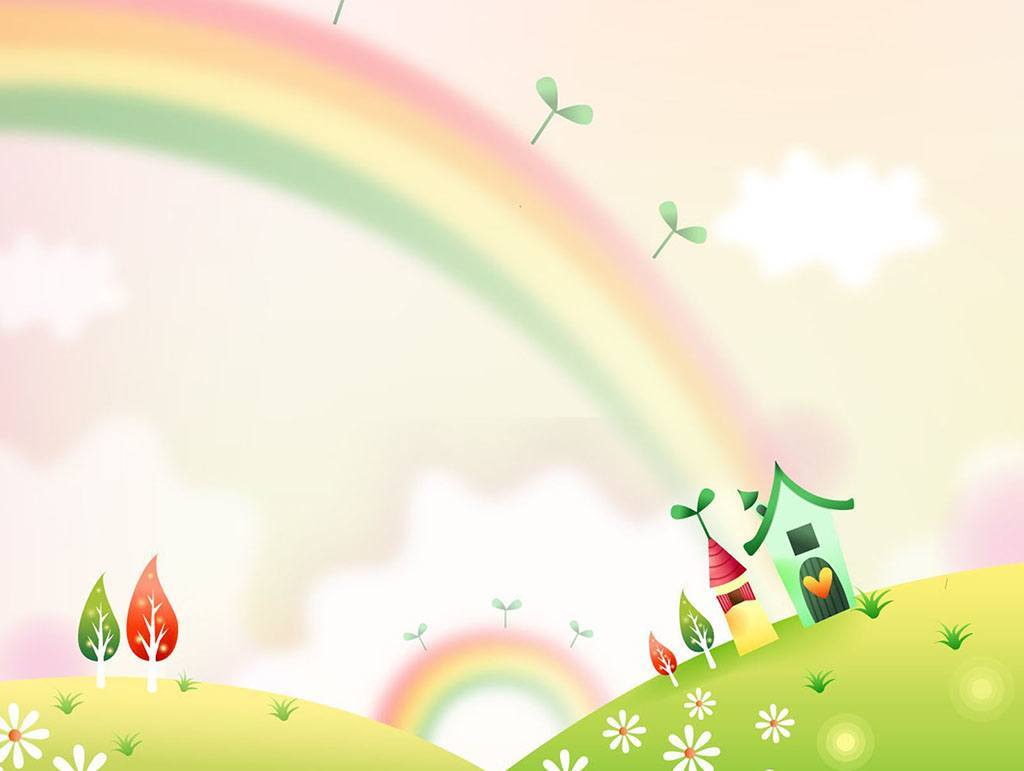 Спіши творити добро !!! Живи, добро звершай! Та нагород за це не вимагай. Лише в добро і вищу правду віра Людину відрізняє від мавпи і від звіра. Хай оживає істина стара: Людина починається з добра!
 БАЖАЄМО ВСІМ ЩАСТЯ, ДОБРА, ЛЮБОВІ.
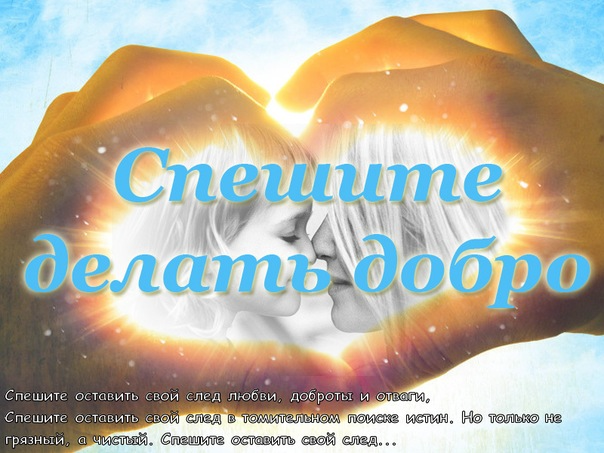